Archiving DAB/DAB+ Feeds
Ben Cartwright-Cox
@benjojo12
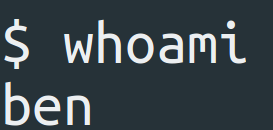 I don't do this as a job like some of you

Just a rogue archiver

"Systems" Engineer (aka software) / Ops in the day

For the most part have no idea what I am doing
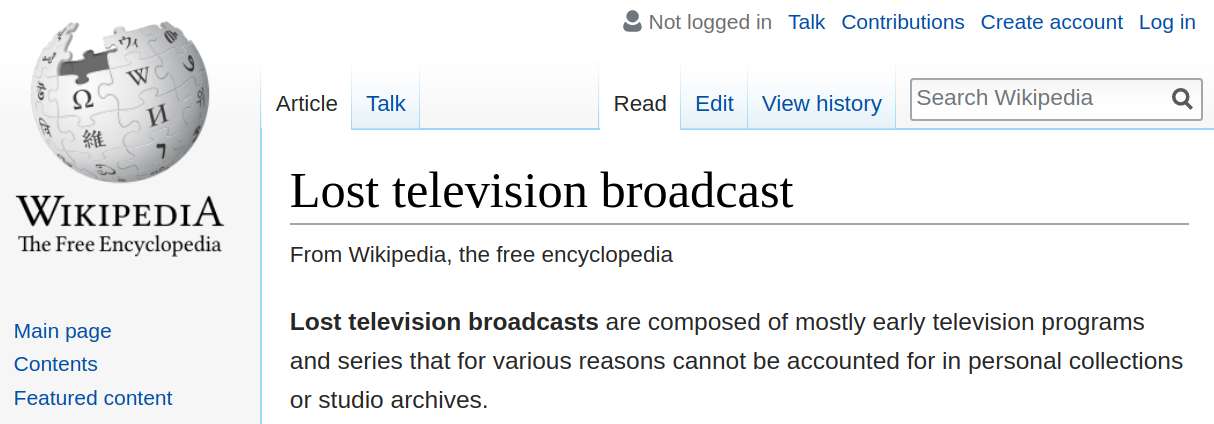 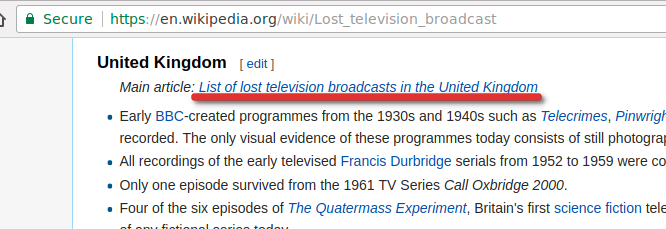 BBC Redux
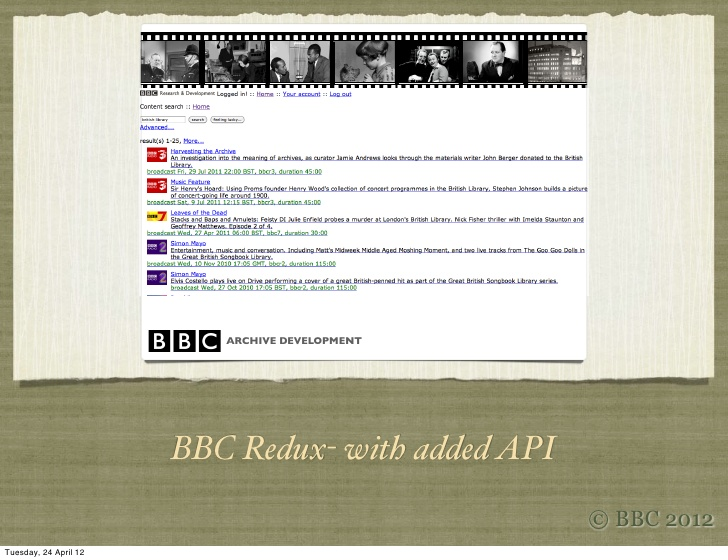 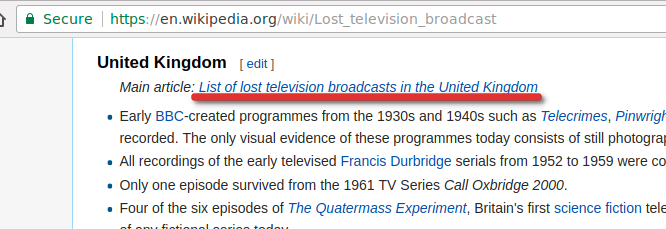 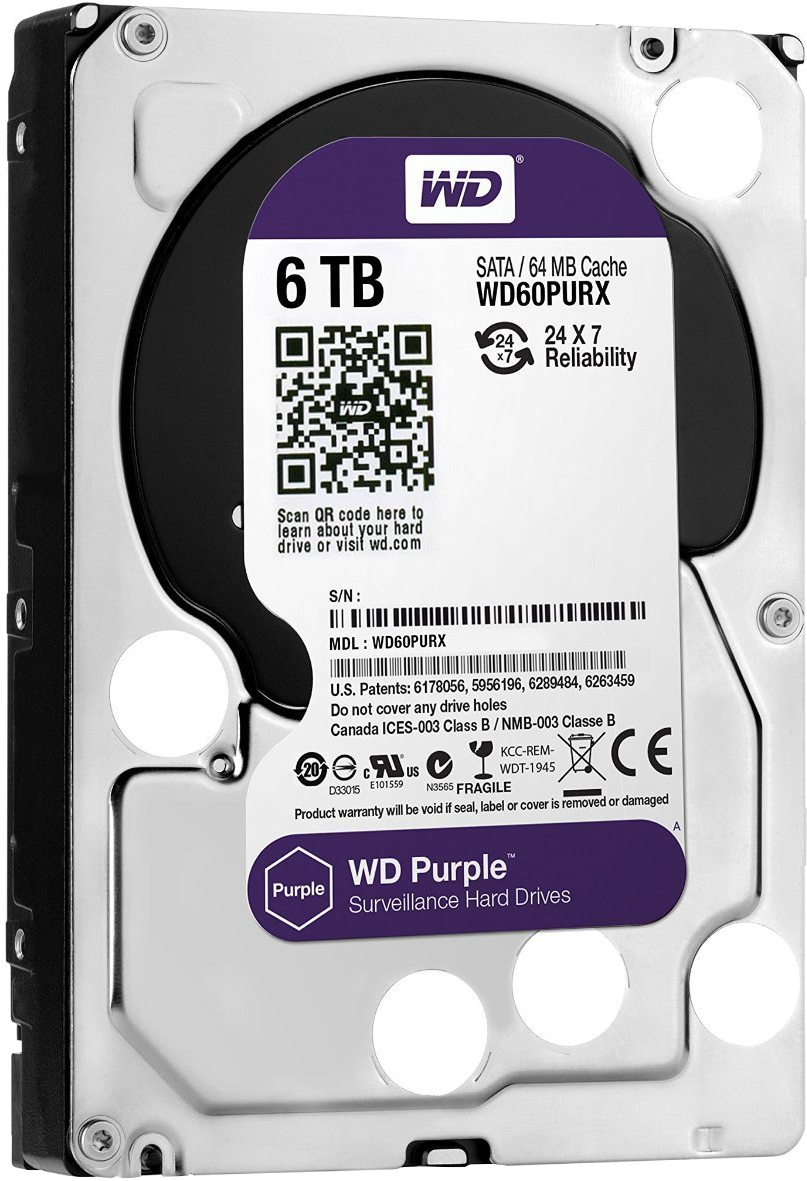 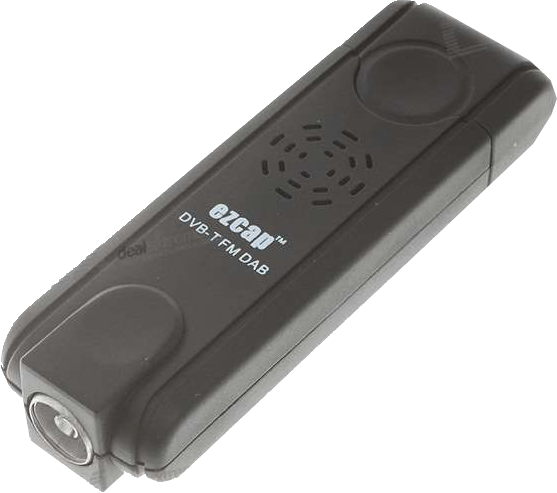 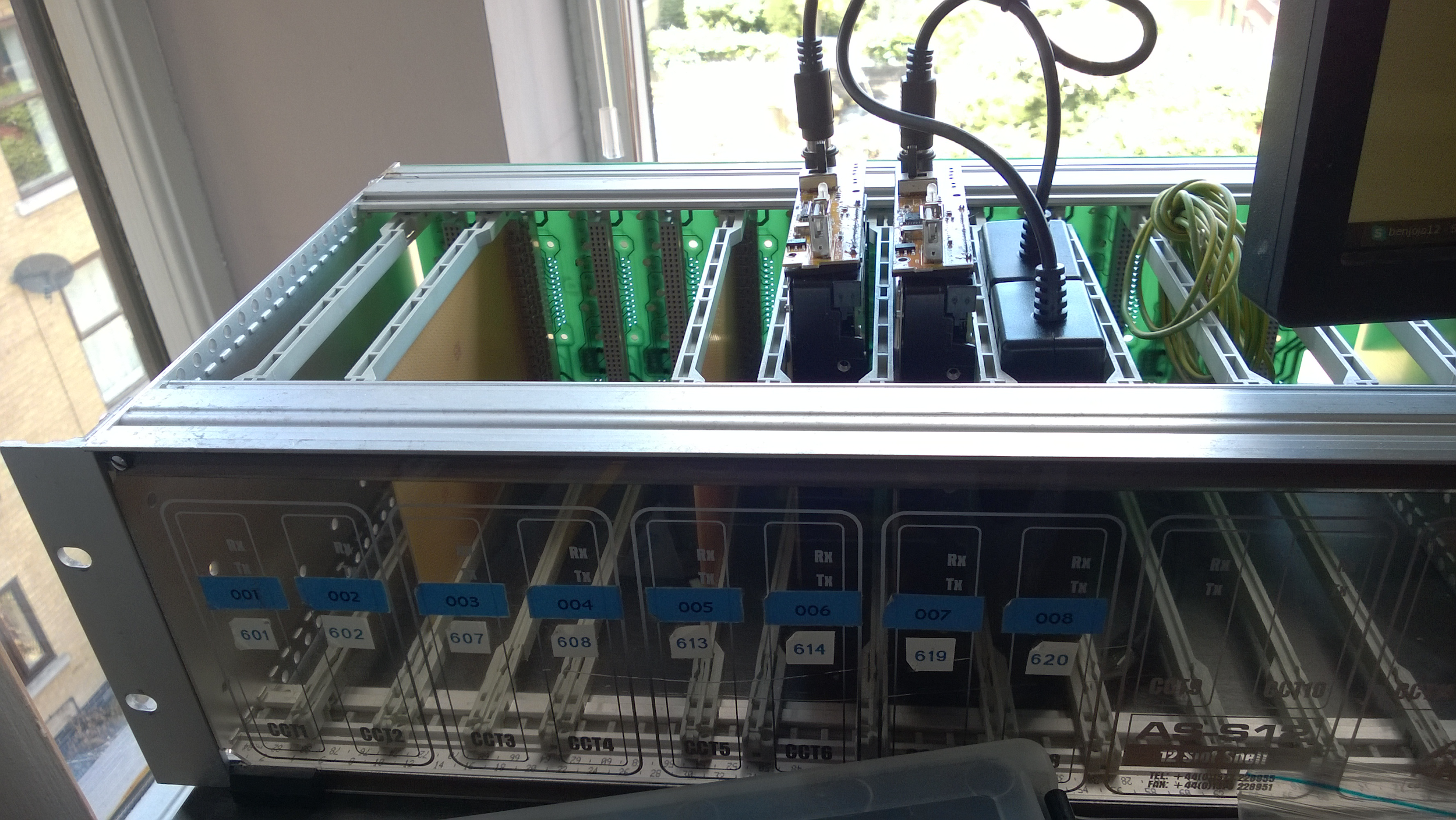 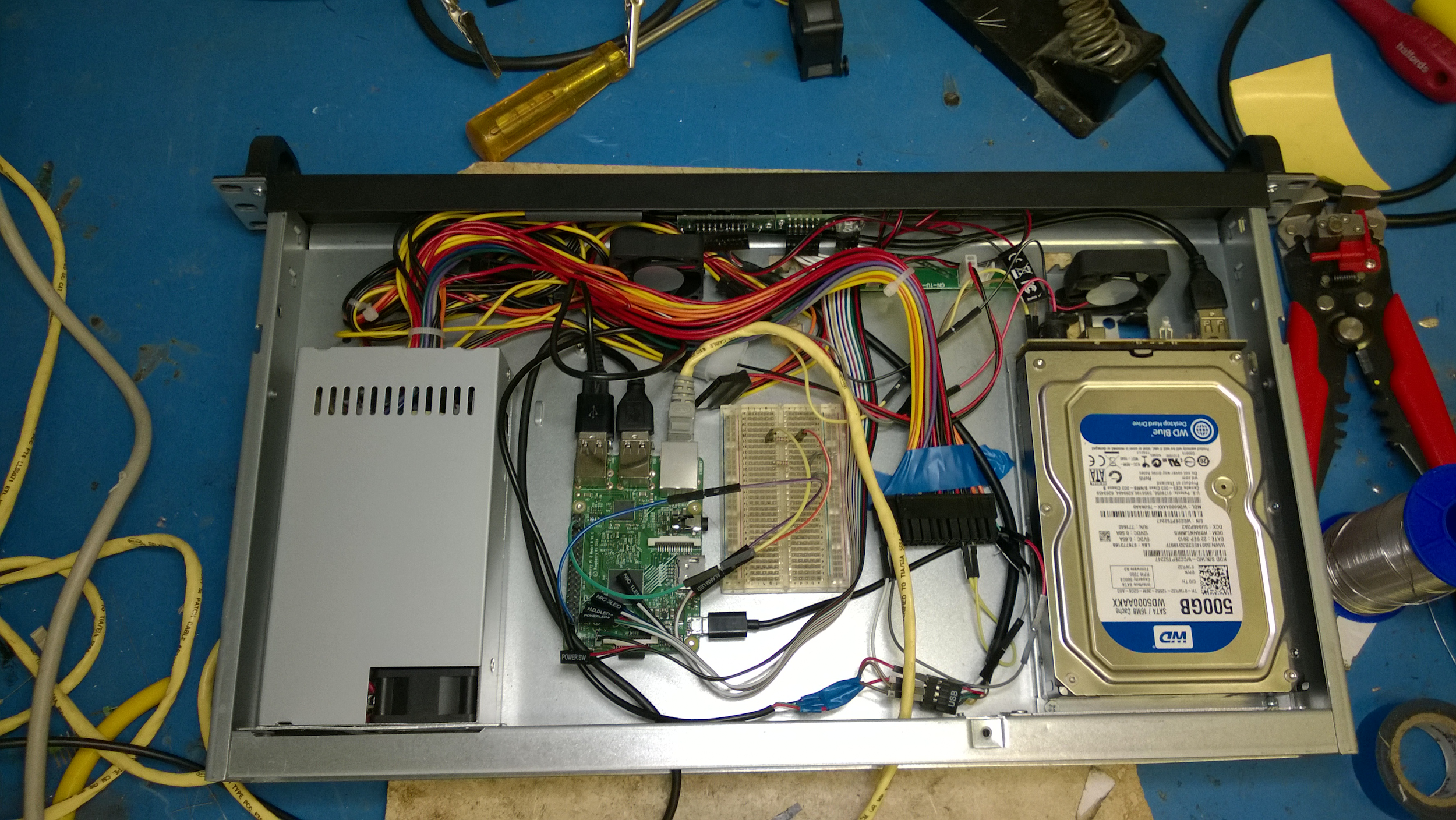 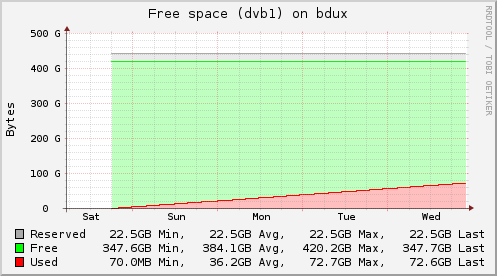 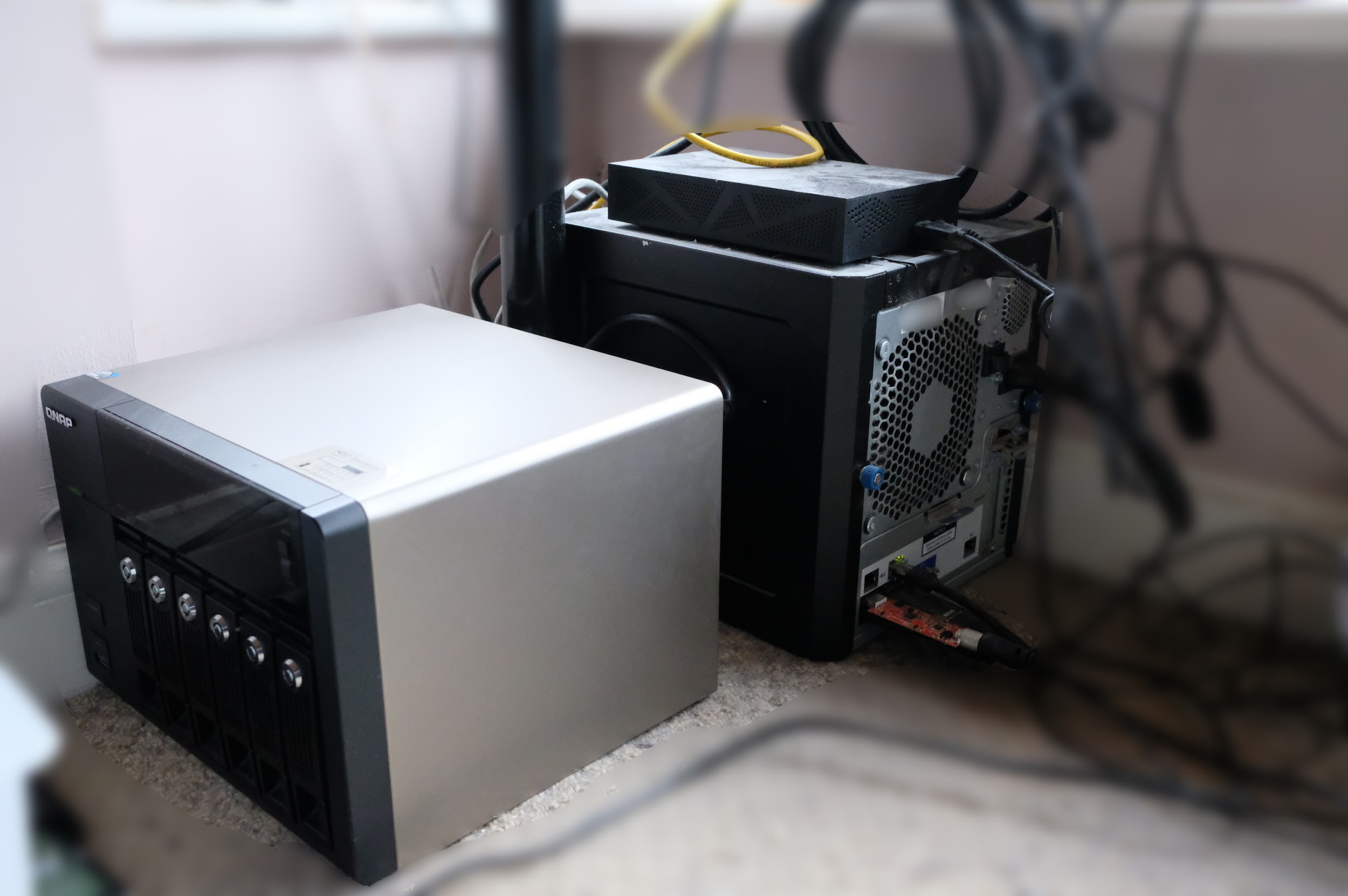 Main NAS
6TB Extra
     NAS
Double physical space for RAID-1
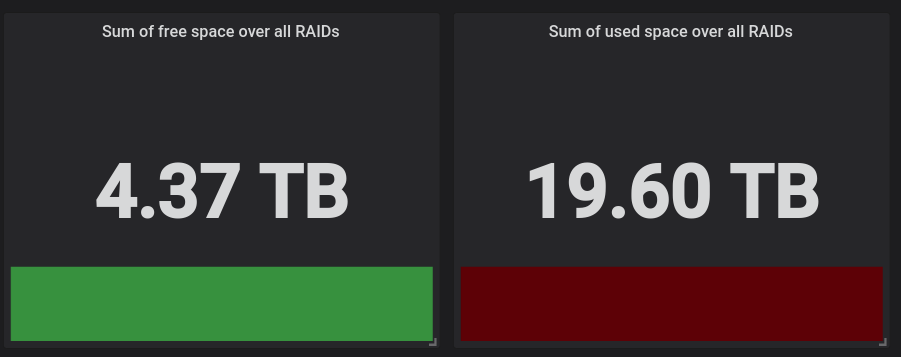 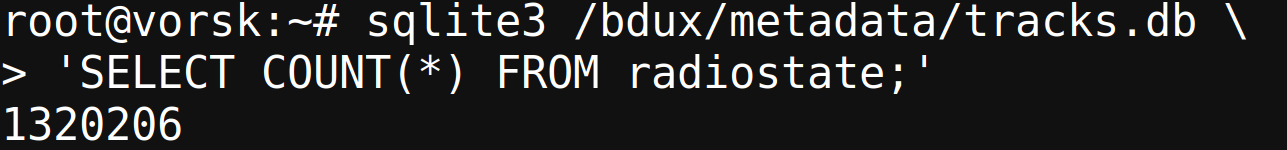 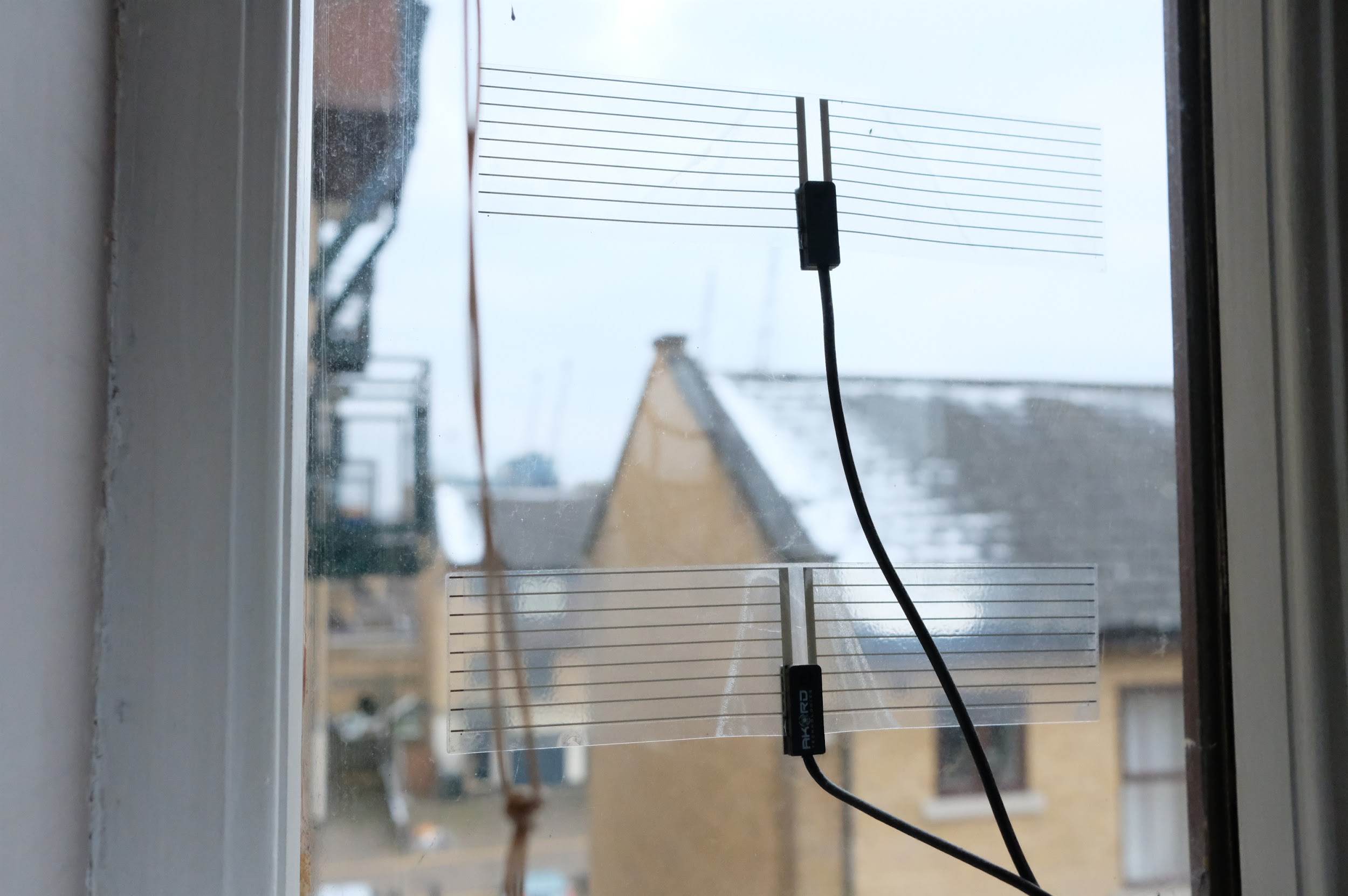 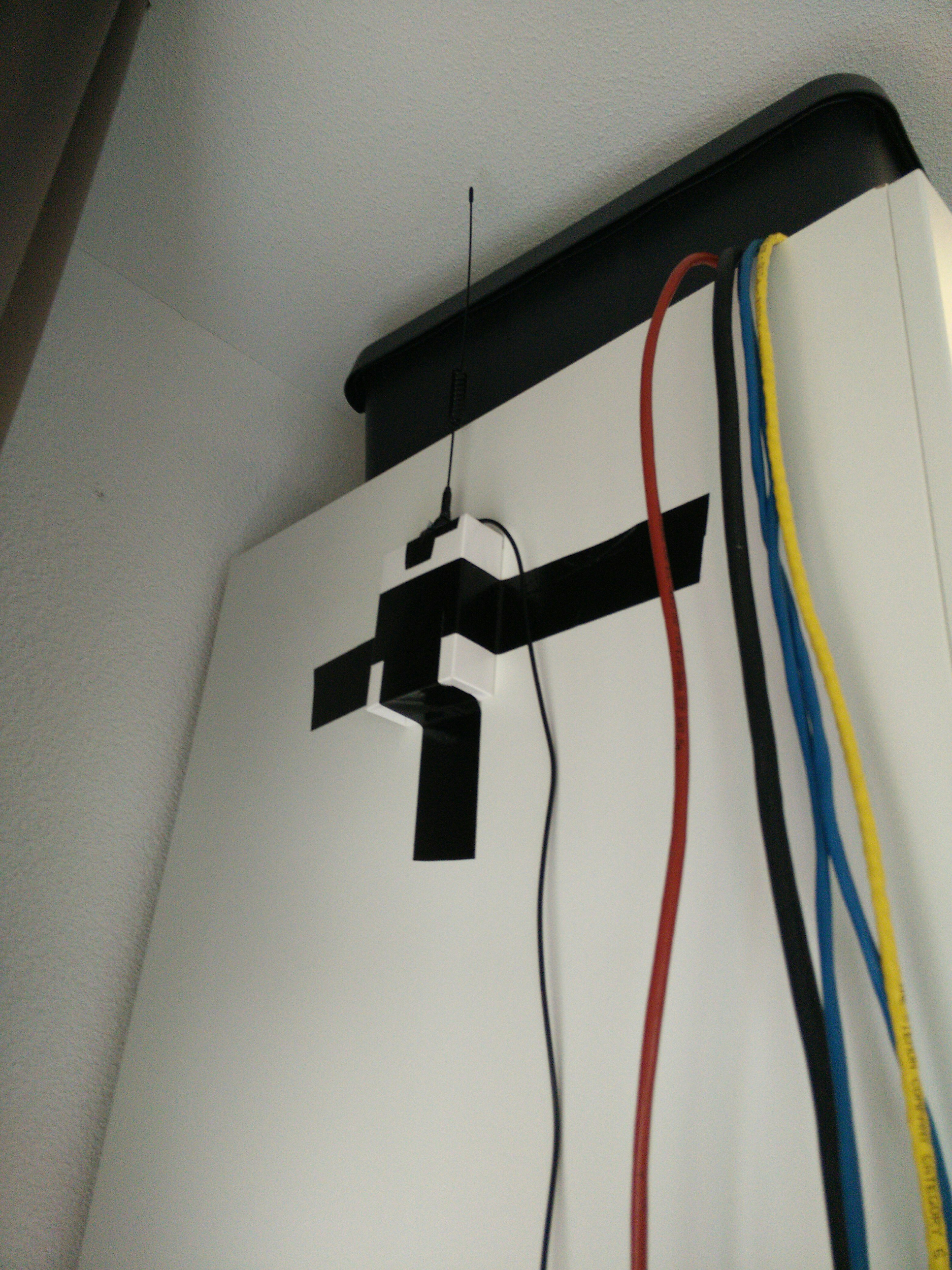 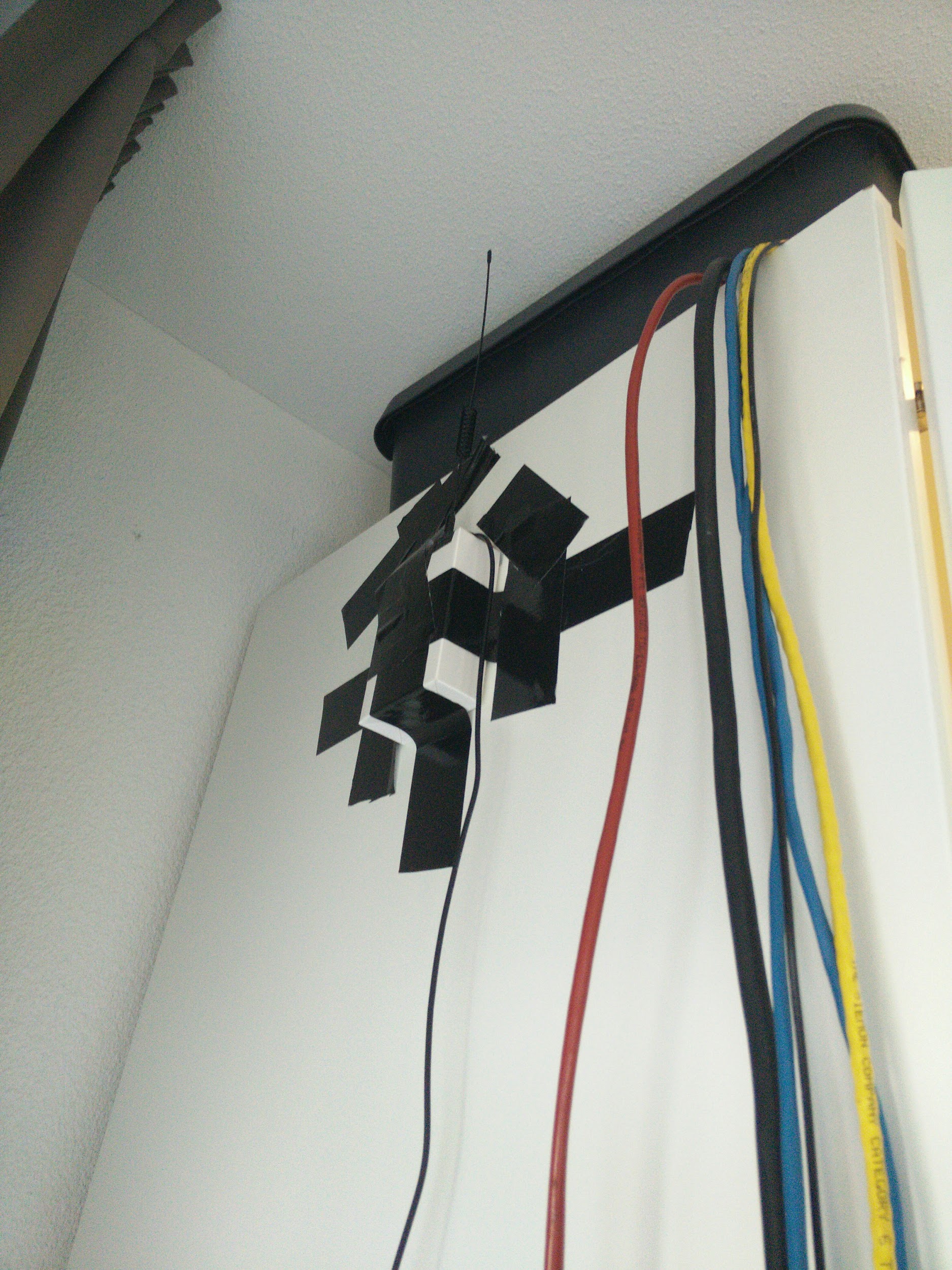 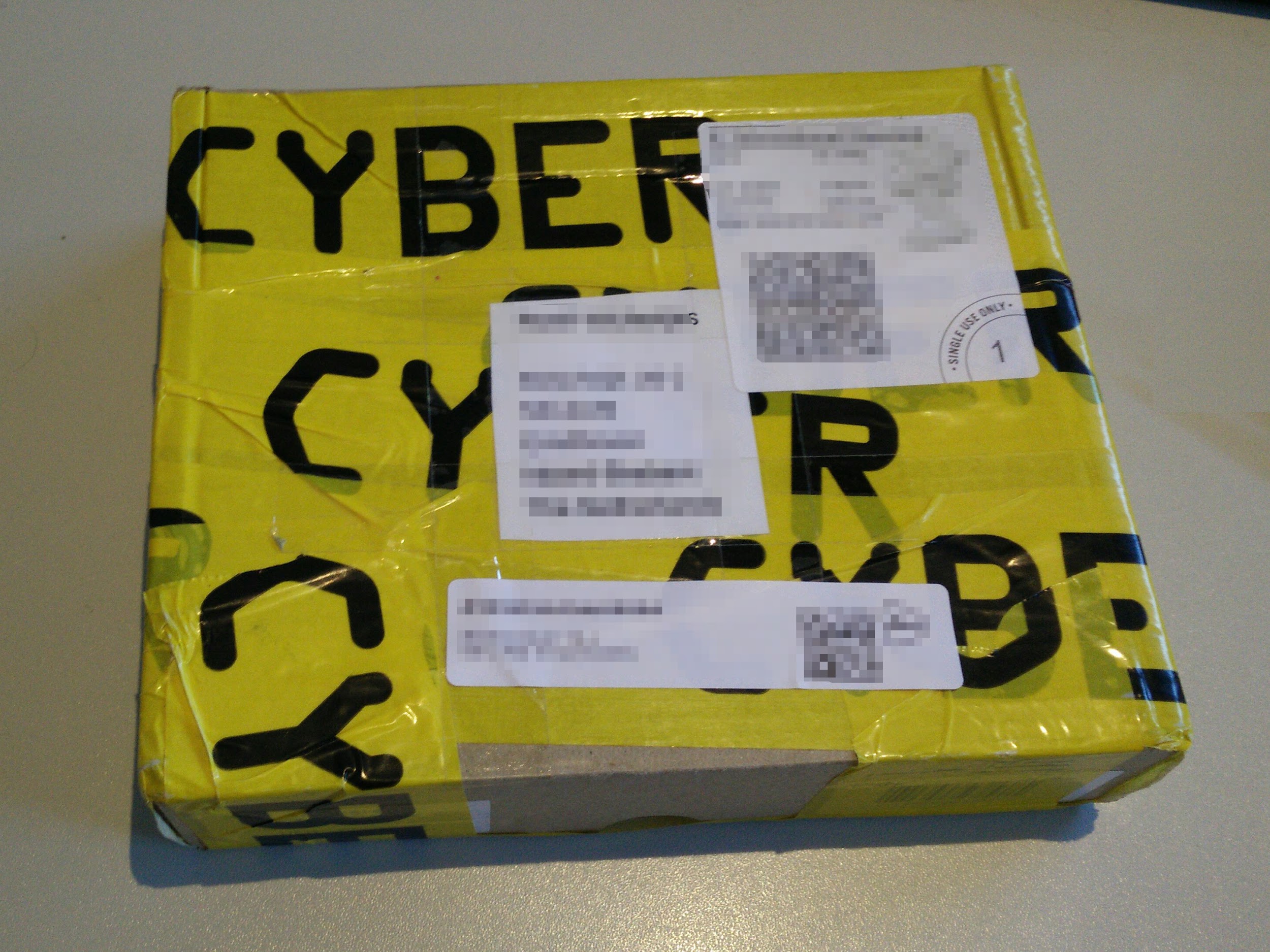 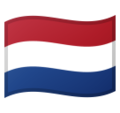 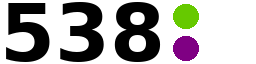 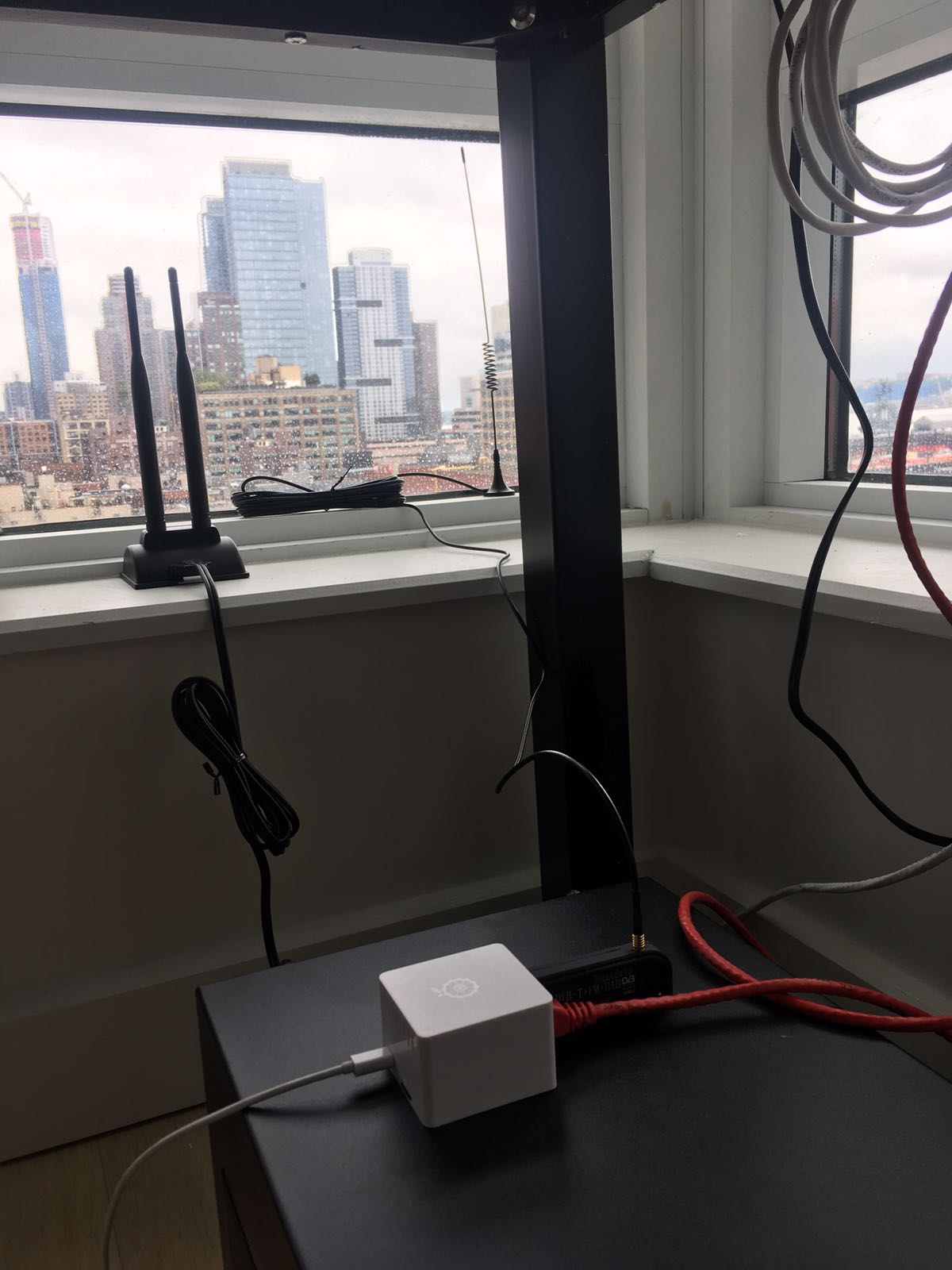 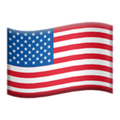 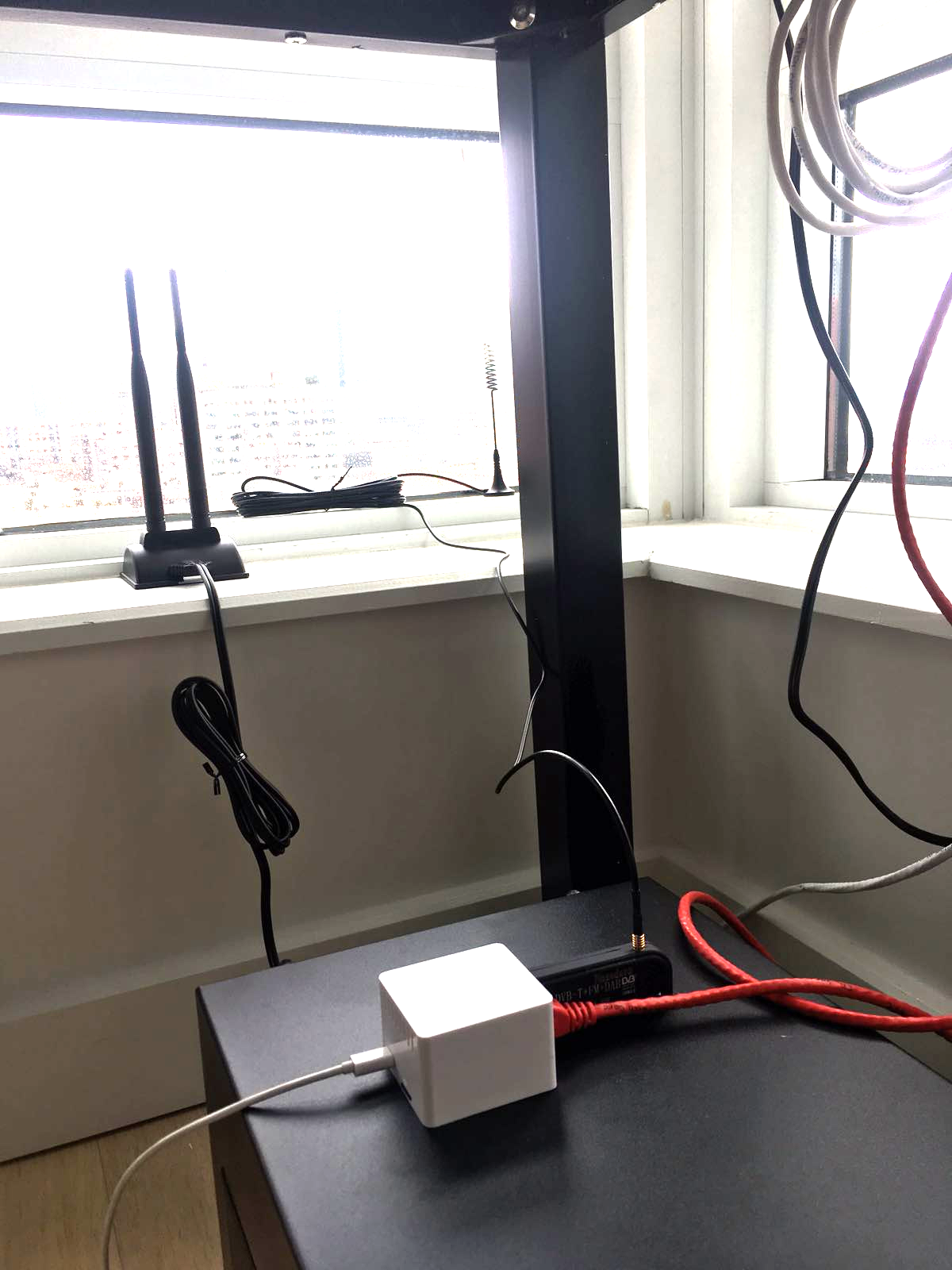 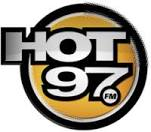 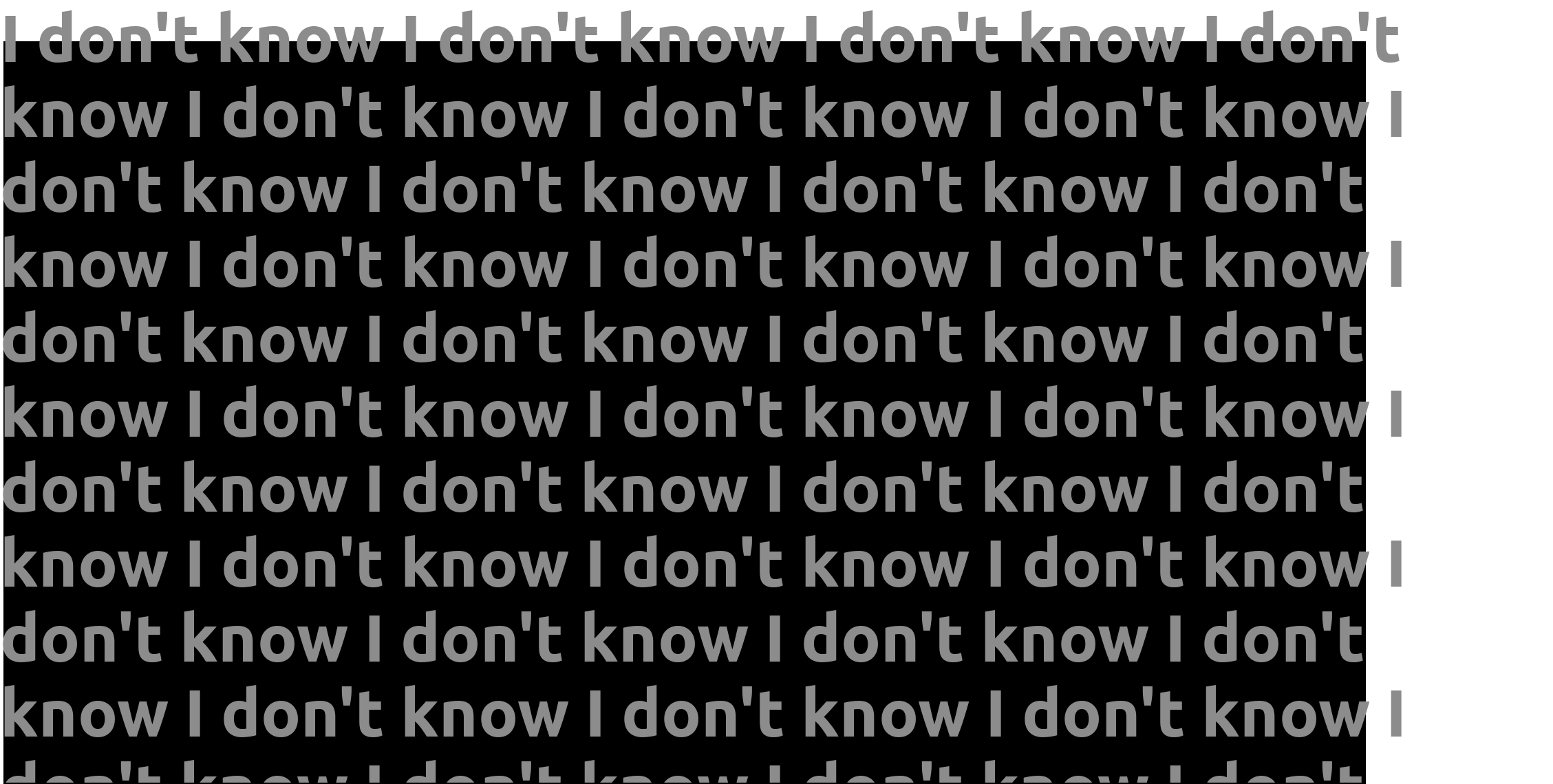 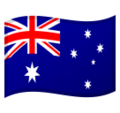 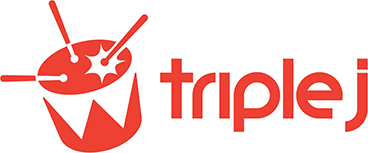 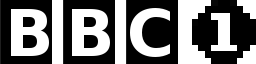 192 kbps MP2
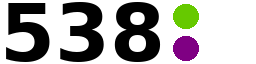 80 kbps AAC
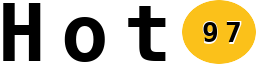 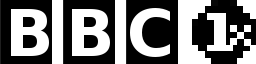 160 kbps MP2
60 kbps AAC
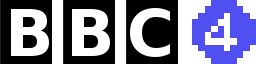 192 kbps MP2
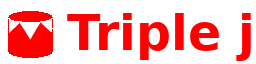 64   kbps AAC
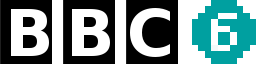 160 kbps MP2
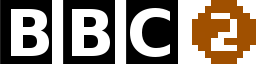 192 kbps MP2
Wrap up tech overview
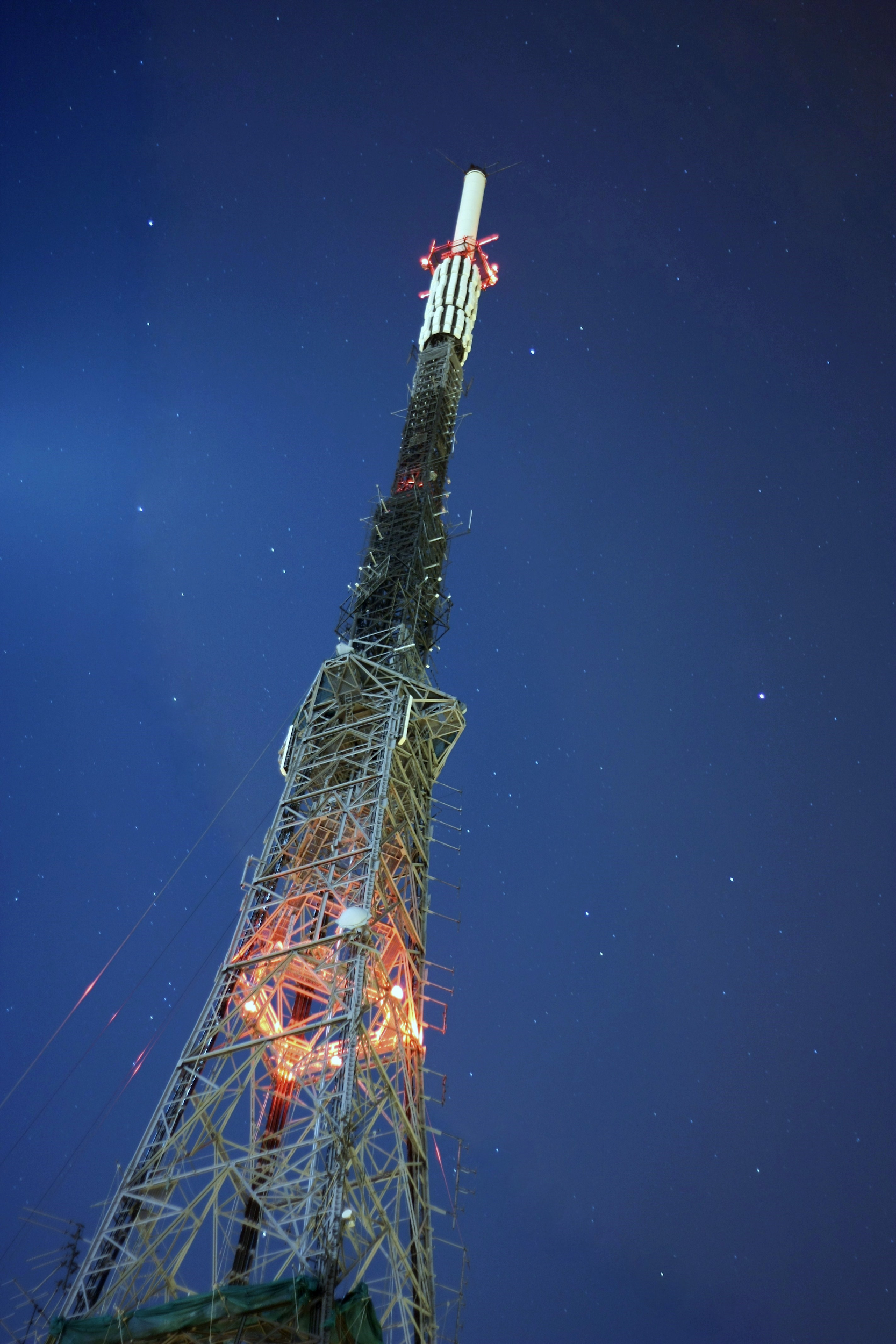 Critical Path: Recording
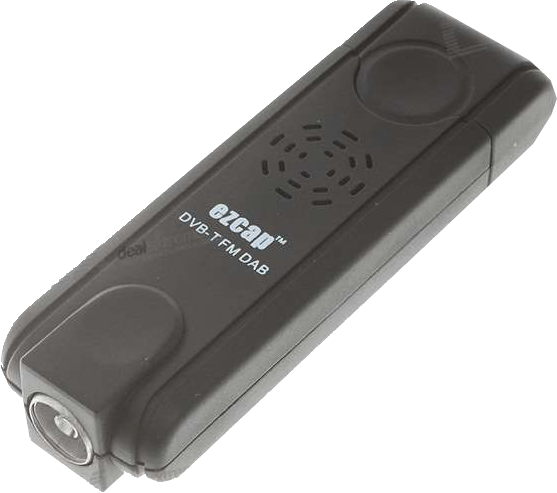 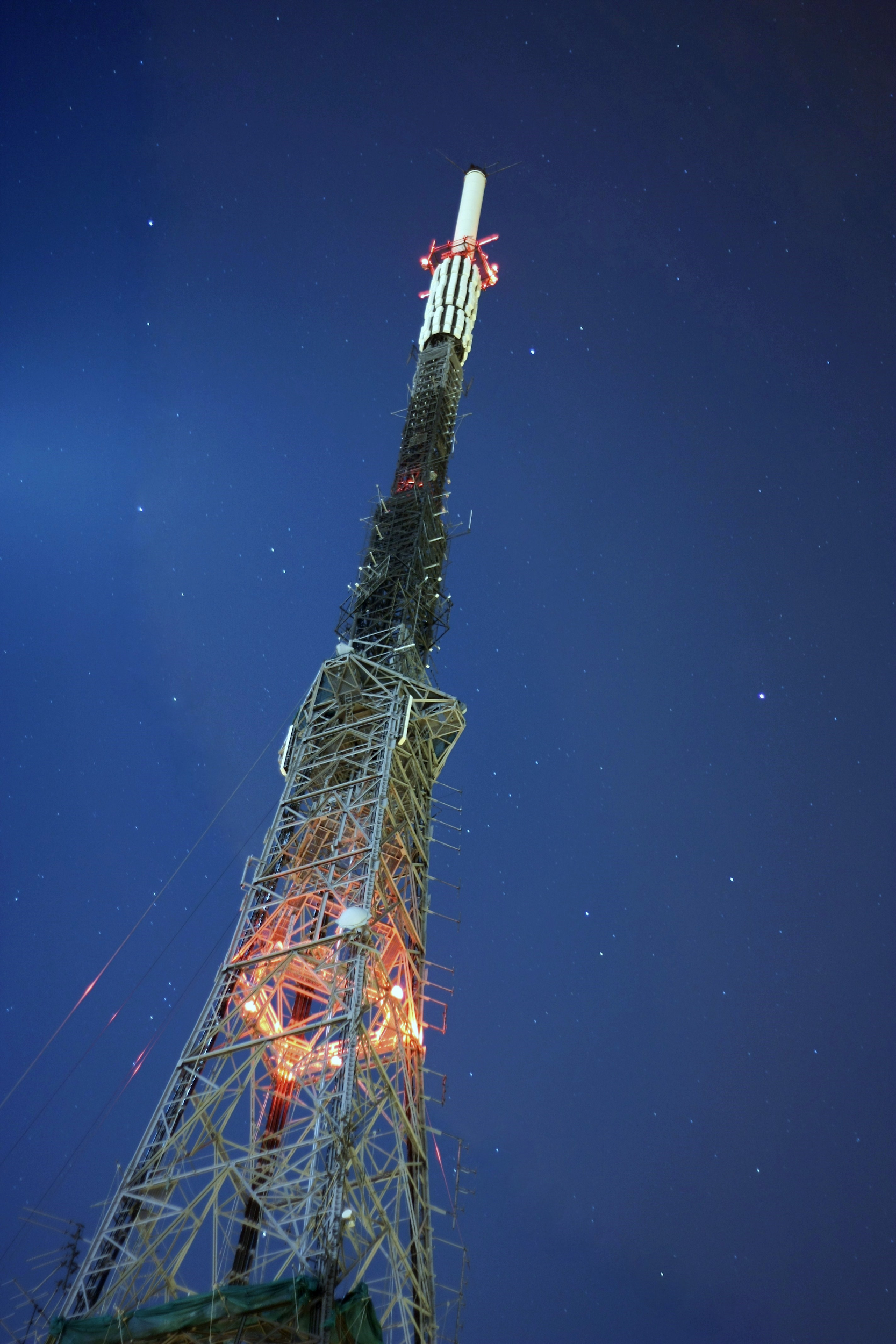 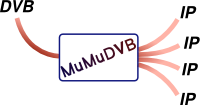 “BStreamer”
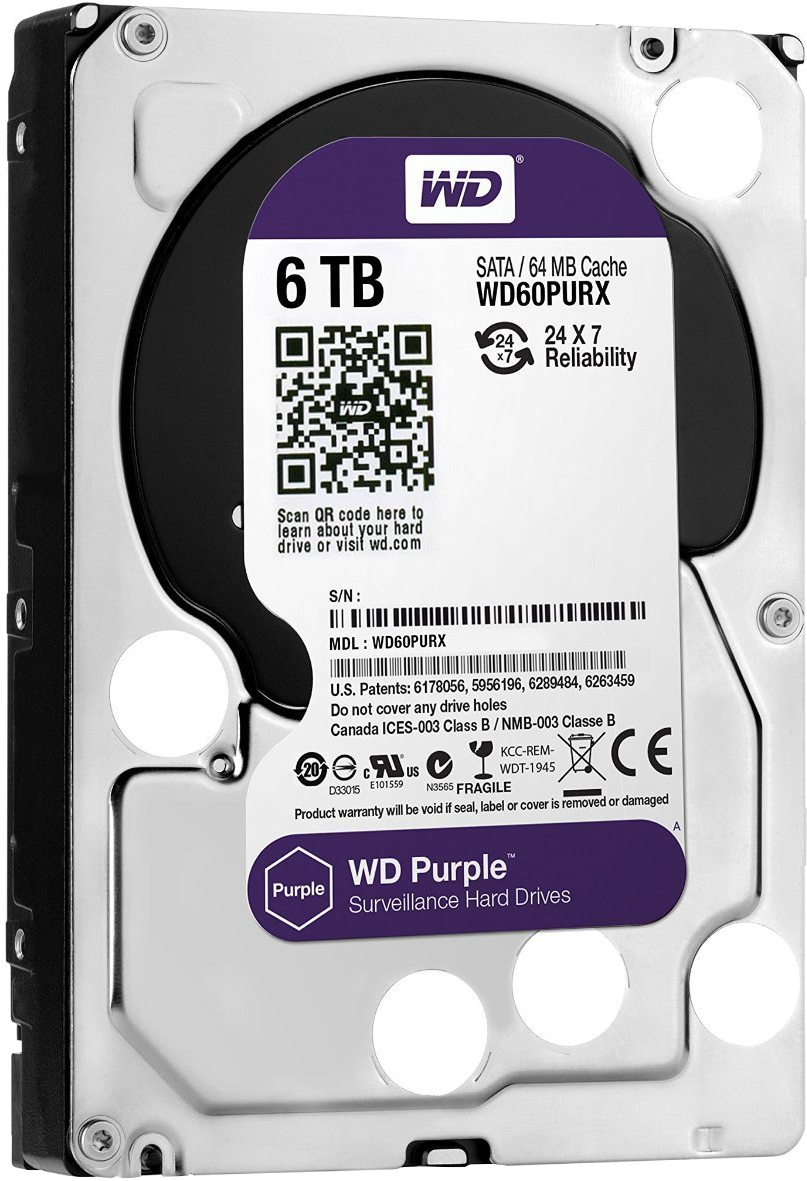 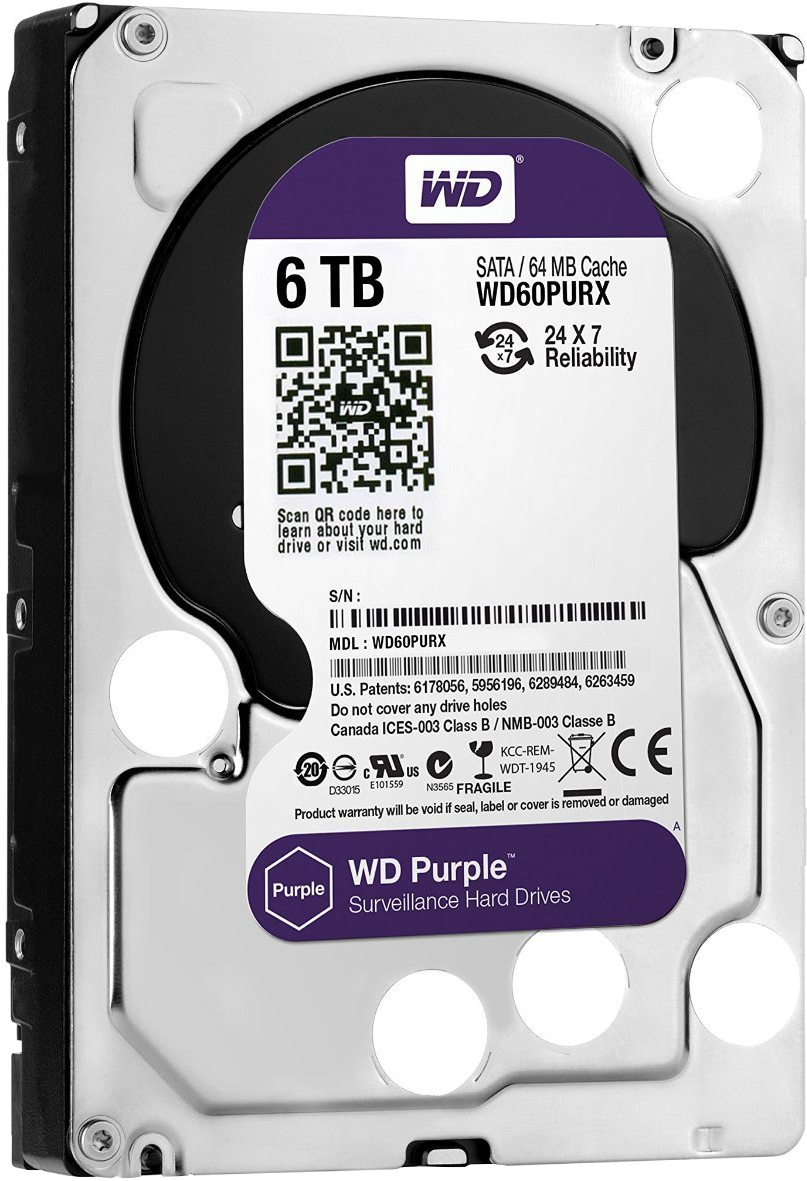 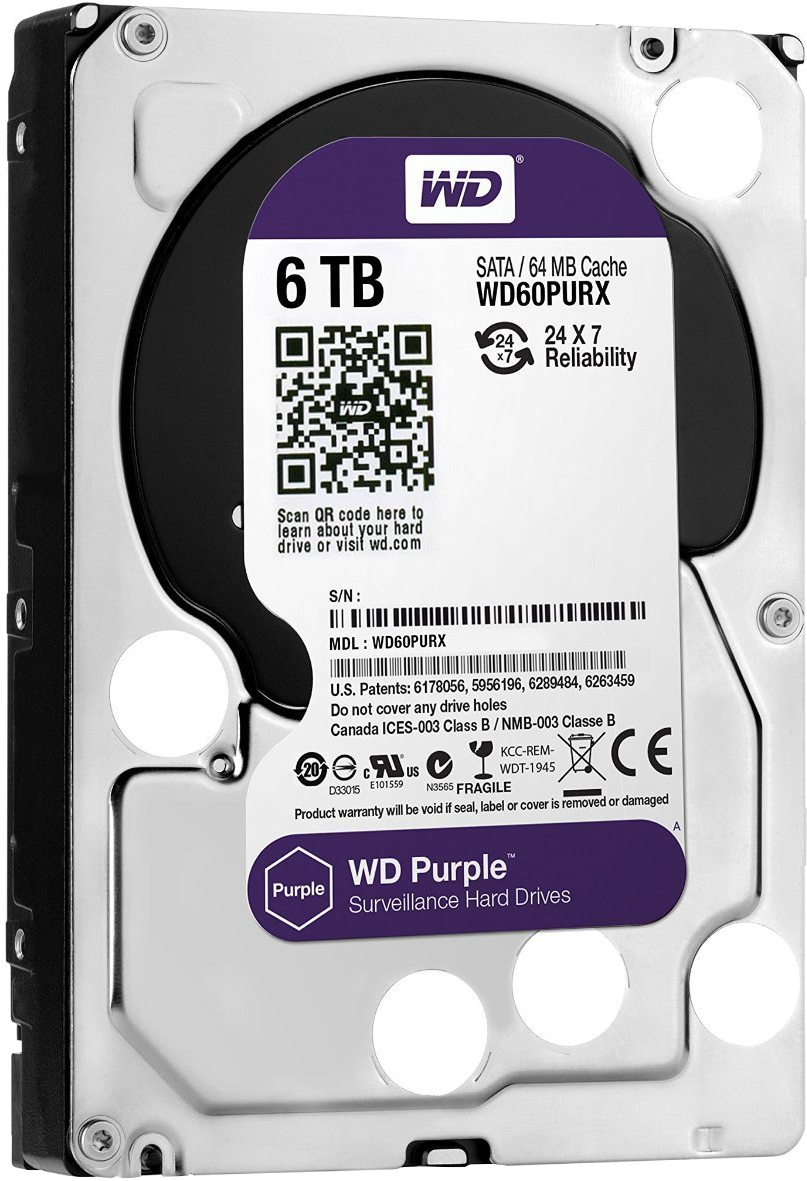 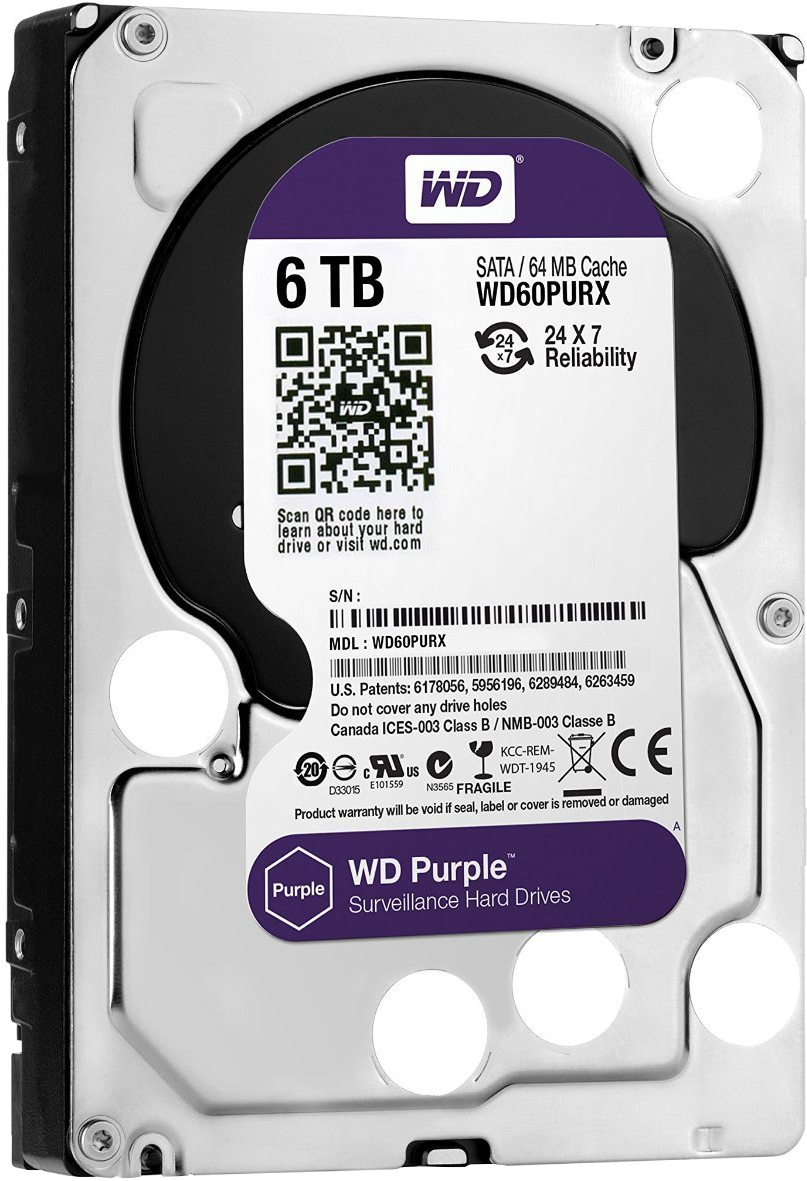 “Old content NAS”
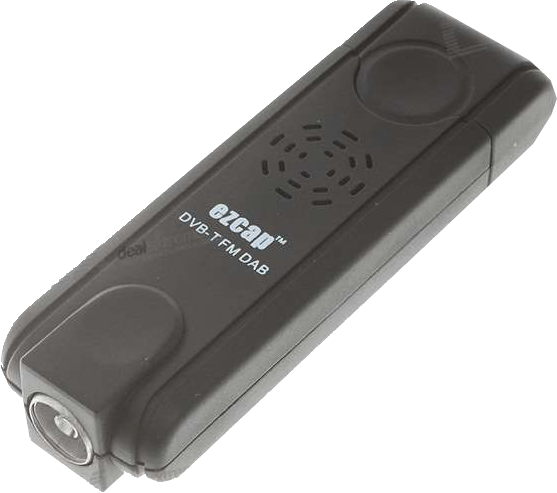 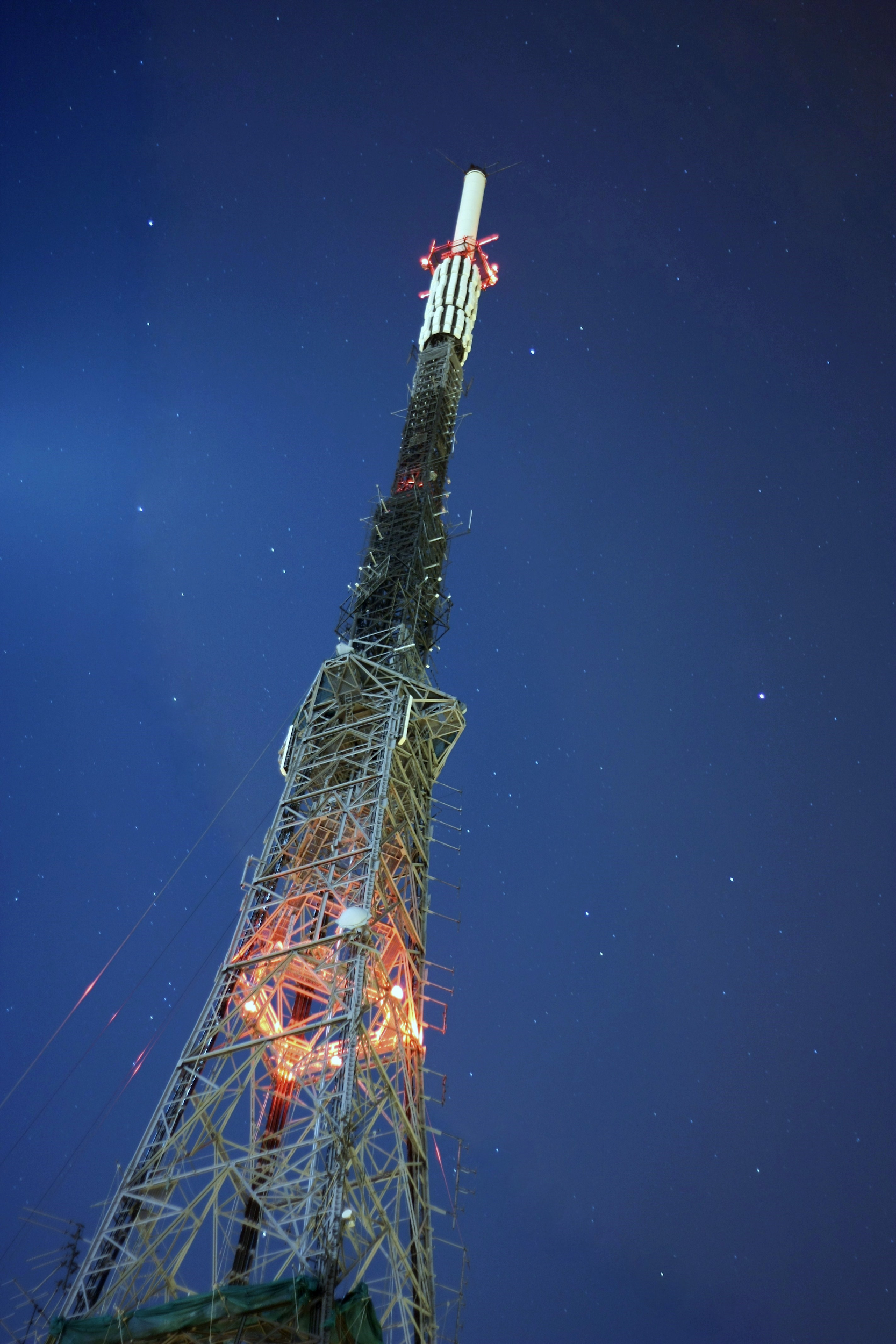 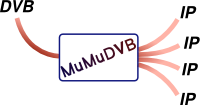 “BStreamer”
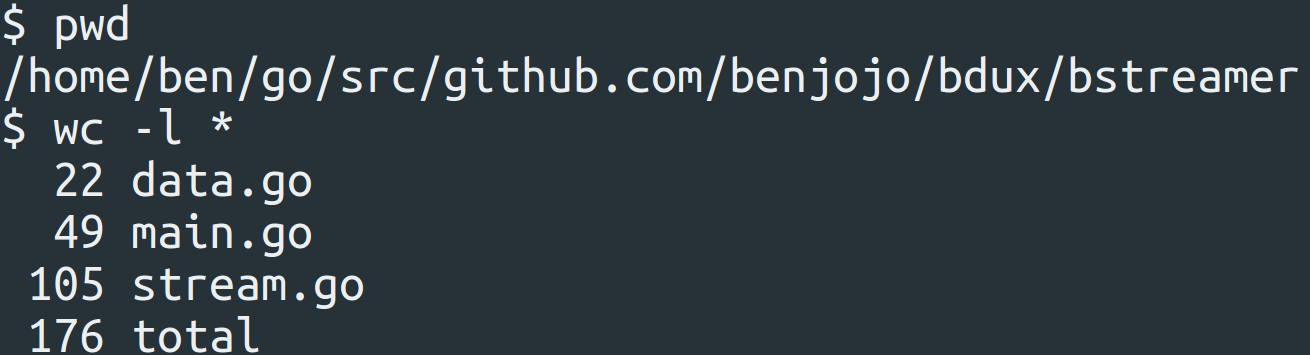 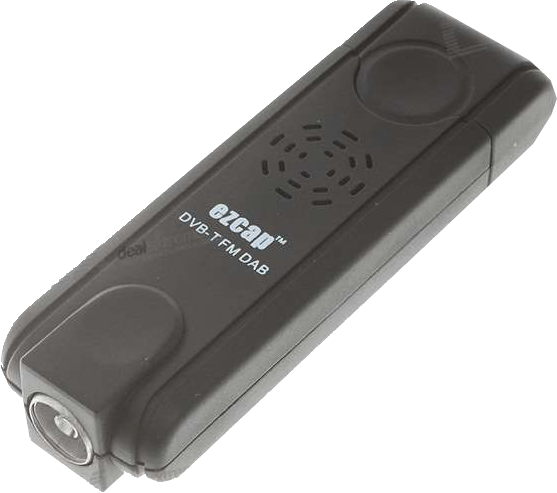 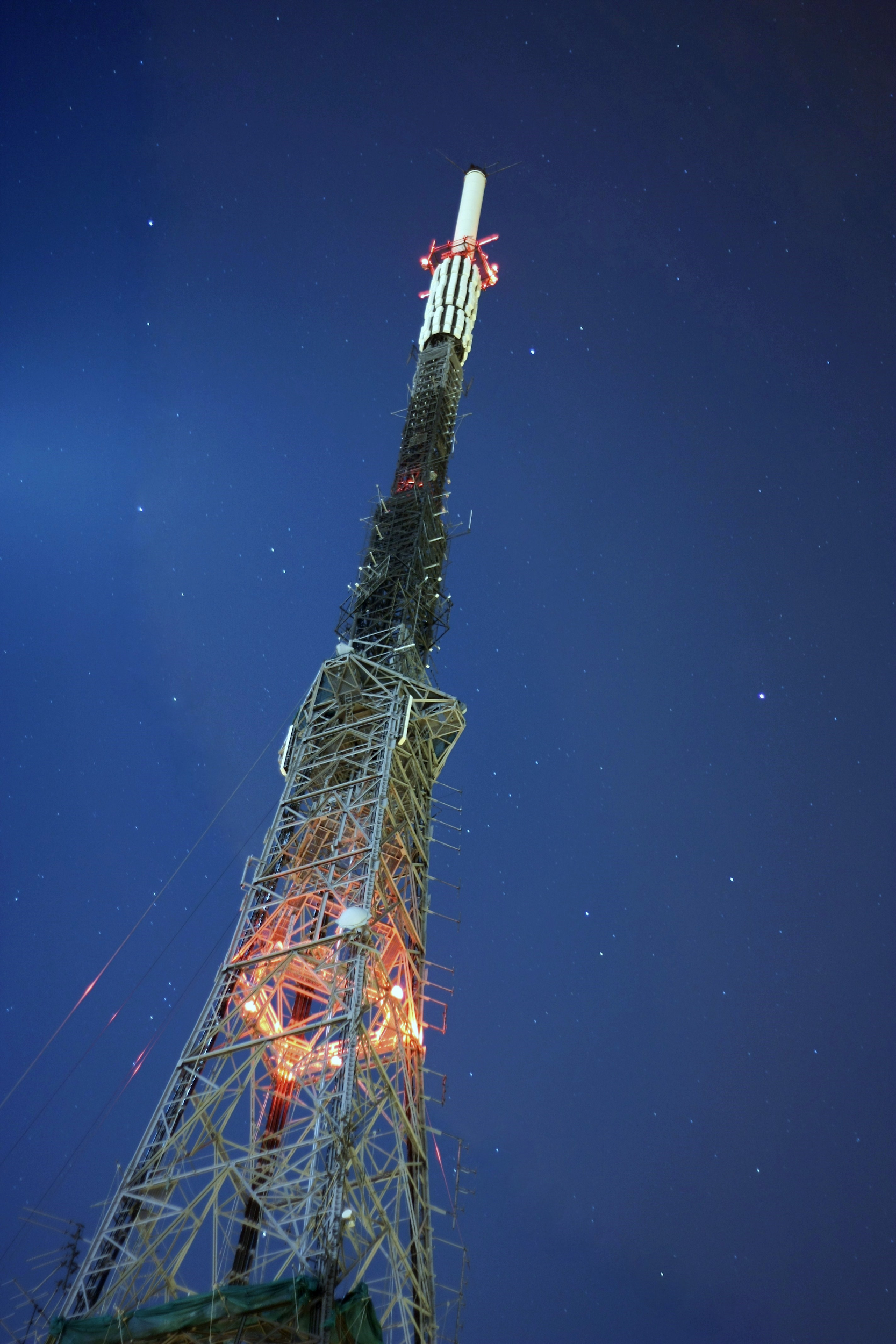 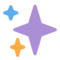 Homemade decoders for
DAB+
NRSC-5
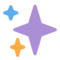 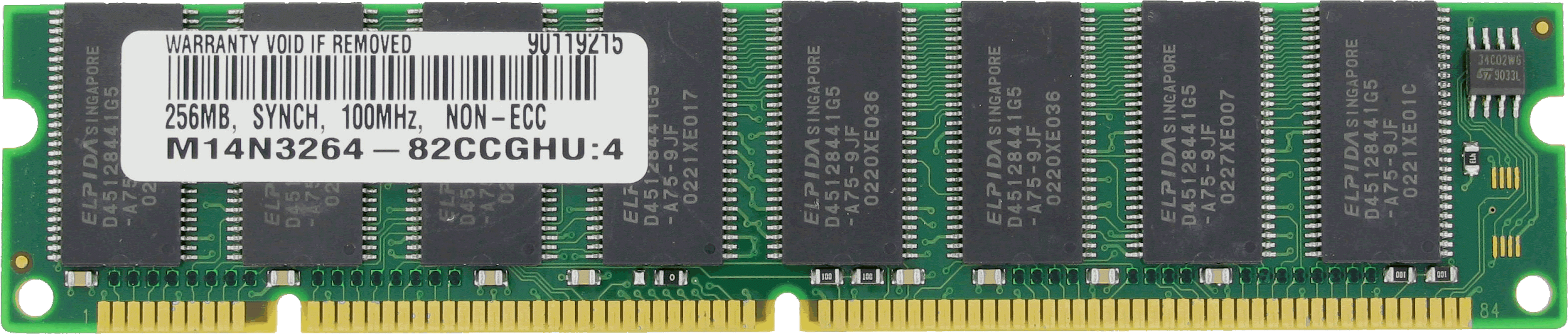 buploader
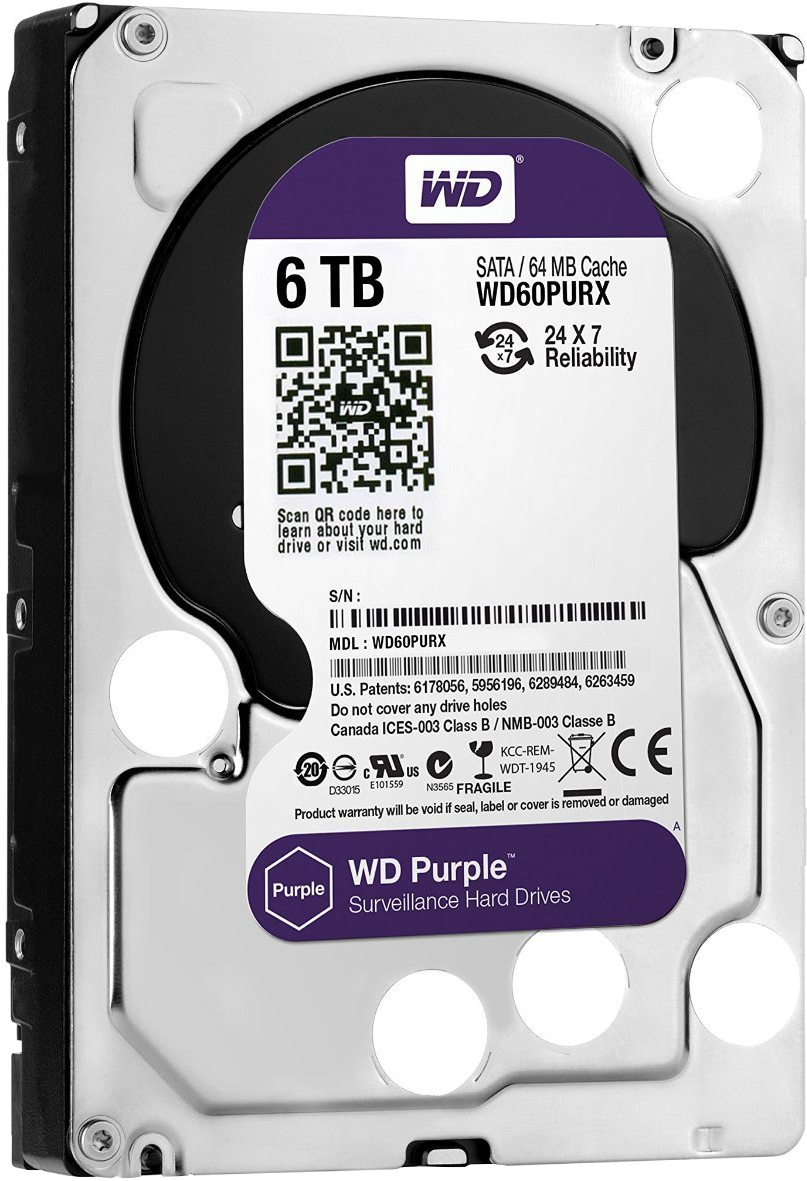 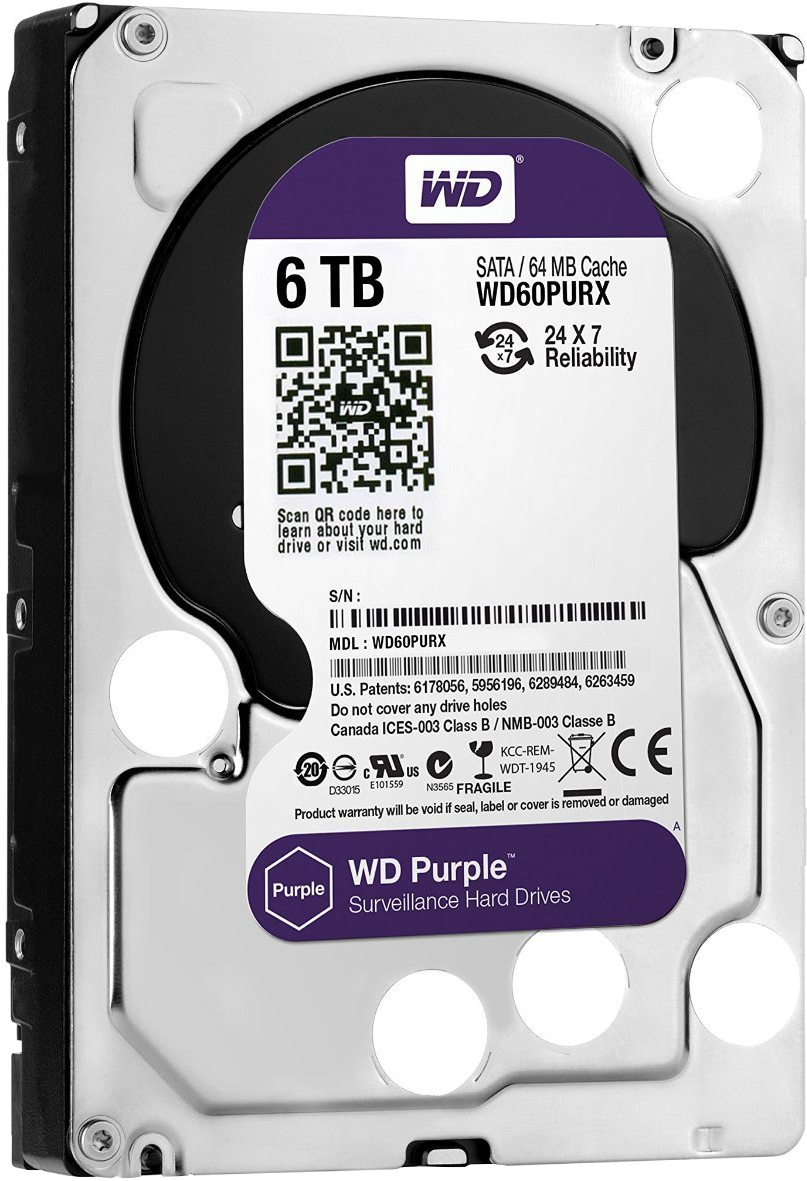 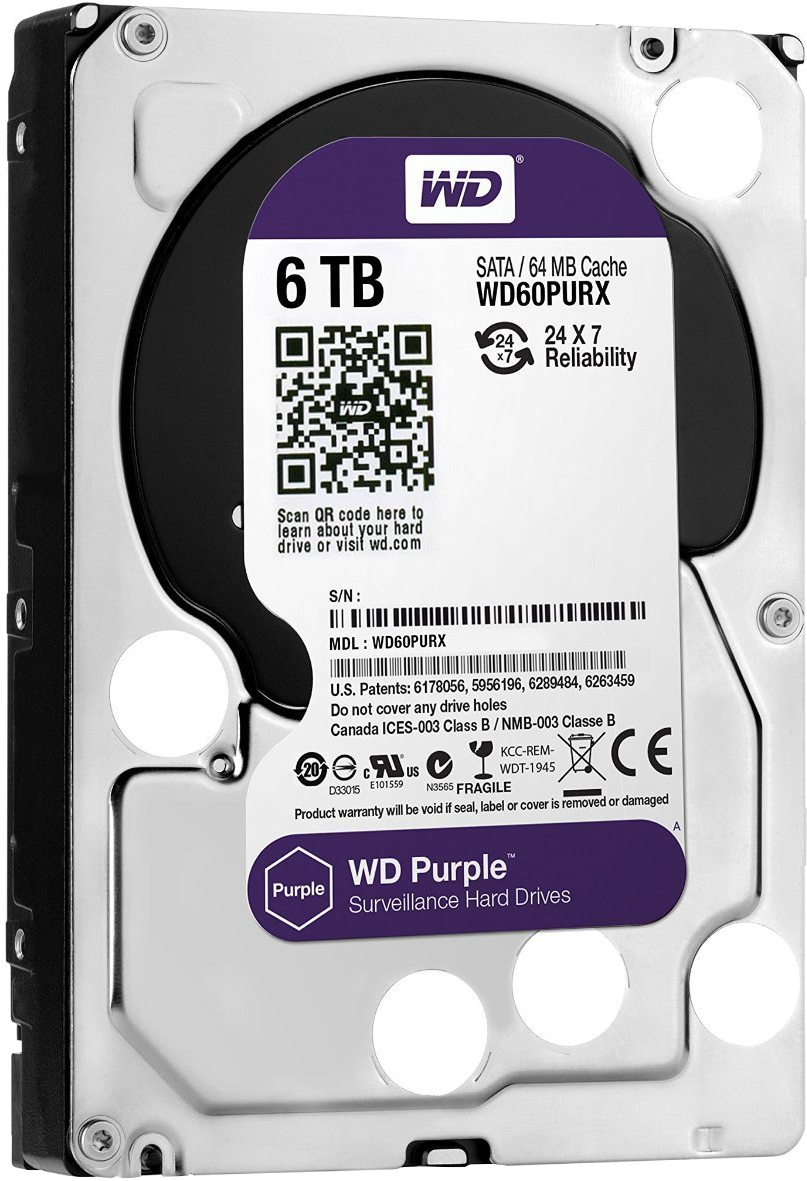 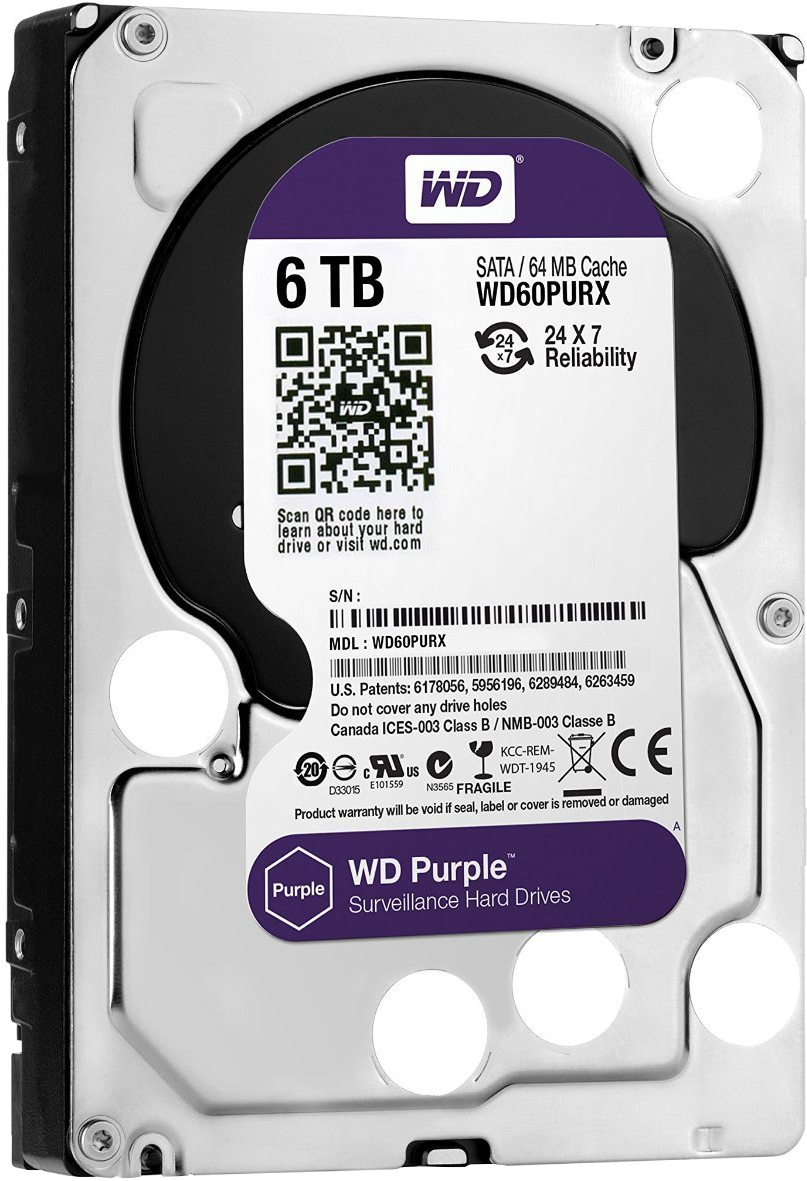 bnetworksink
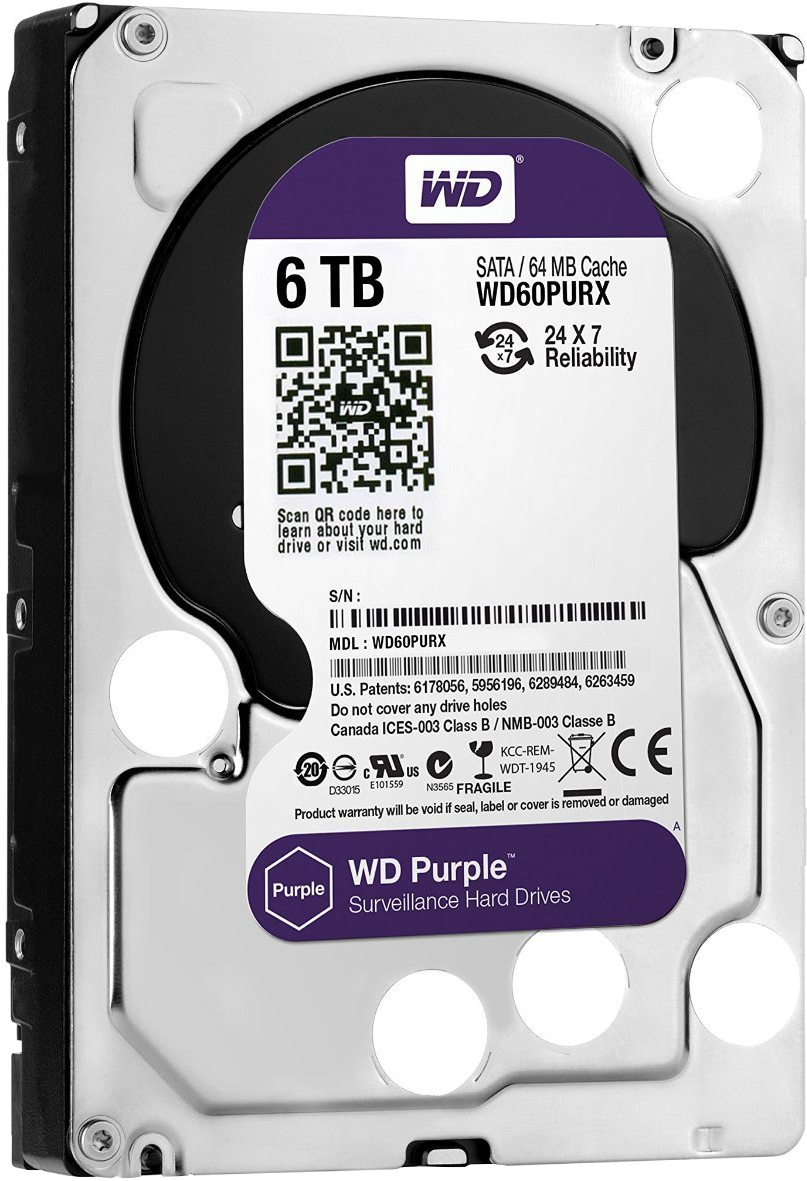 High Priority: Tagging
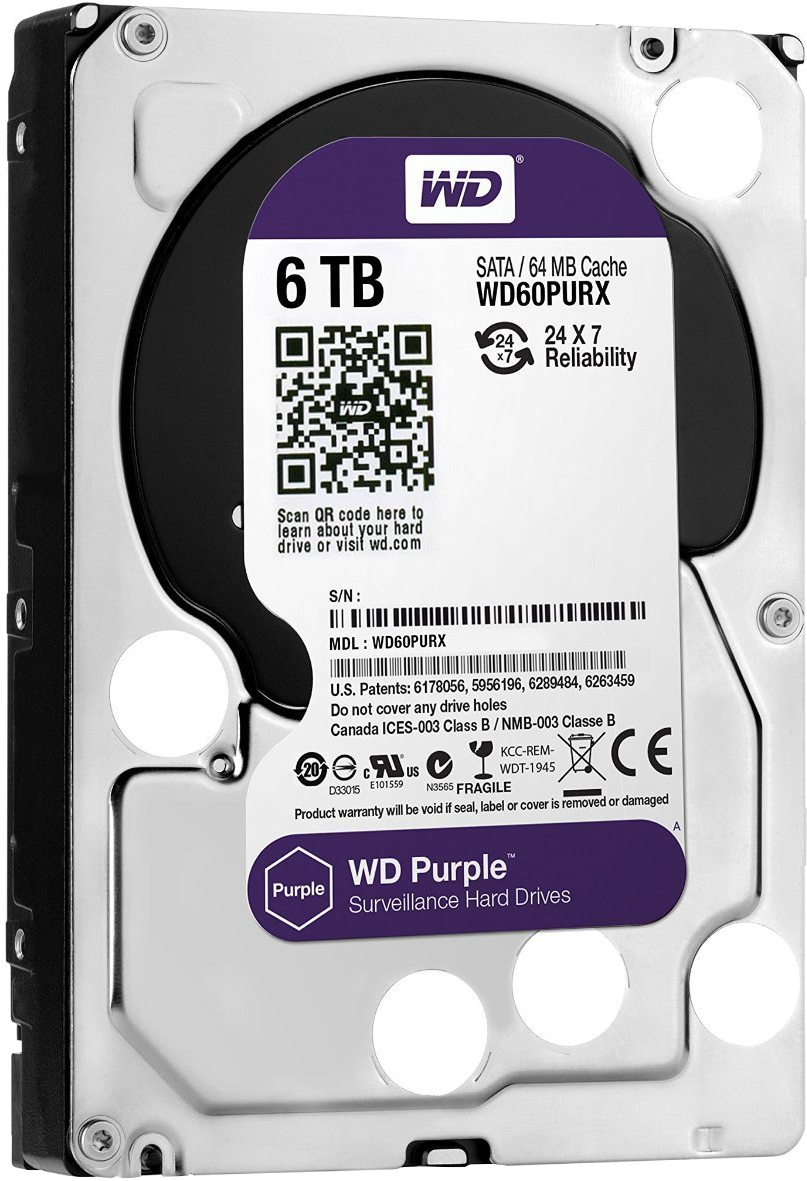 EPG Decoding
Dynamic Label Decoding
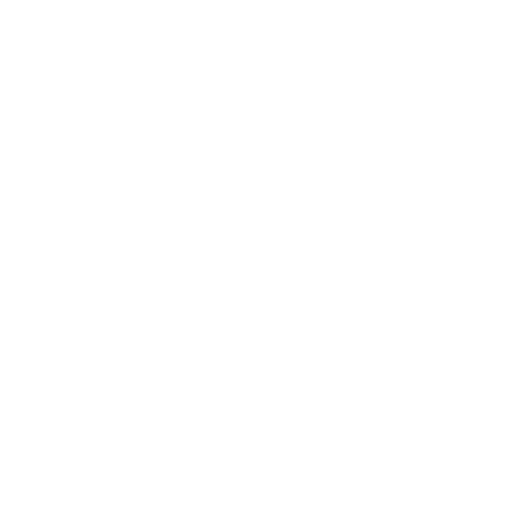 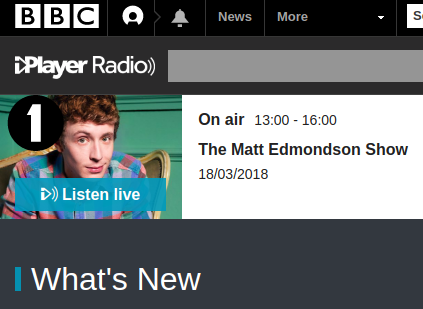 “Now playing”
Track info
Tracks.db
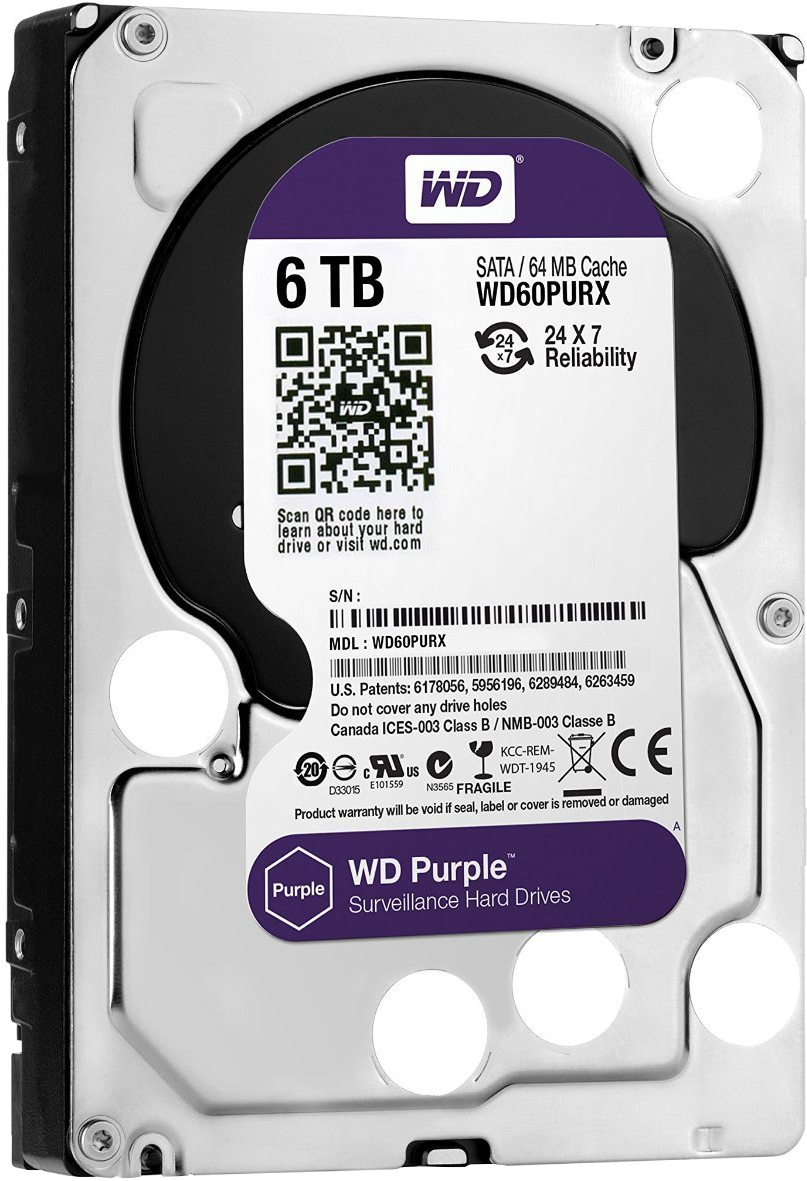 “btagger”
EPG Decoding
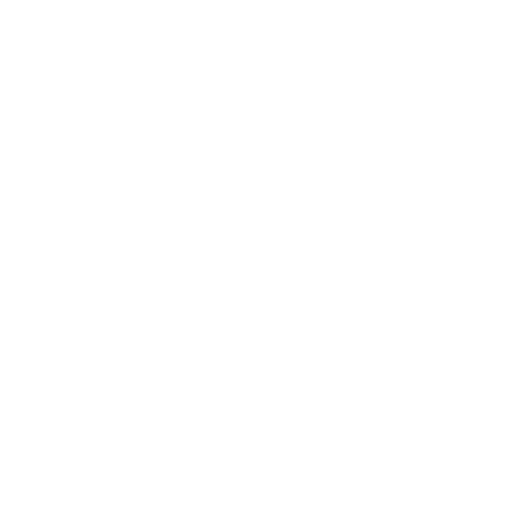 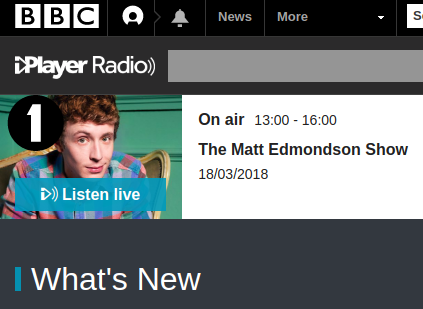 “Now playing”
Track info
Tracks.db
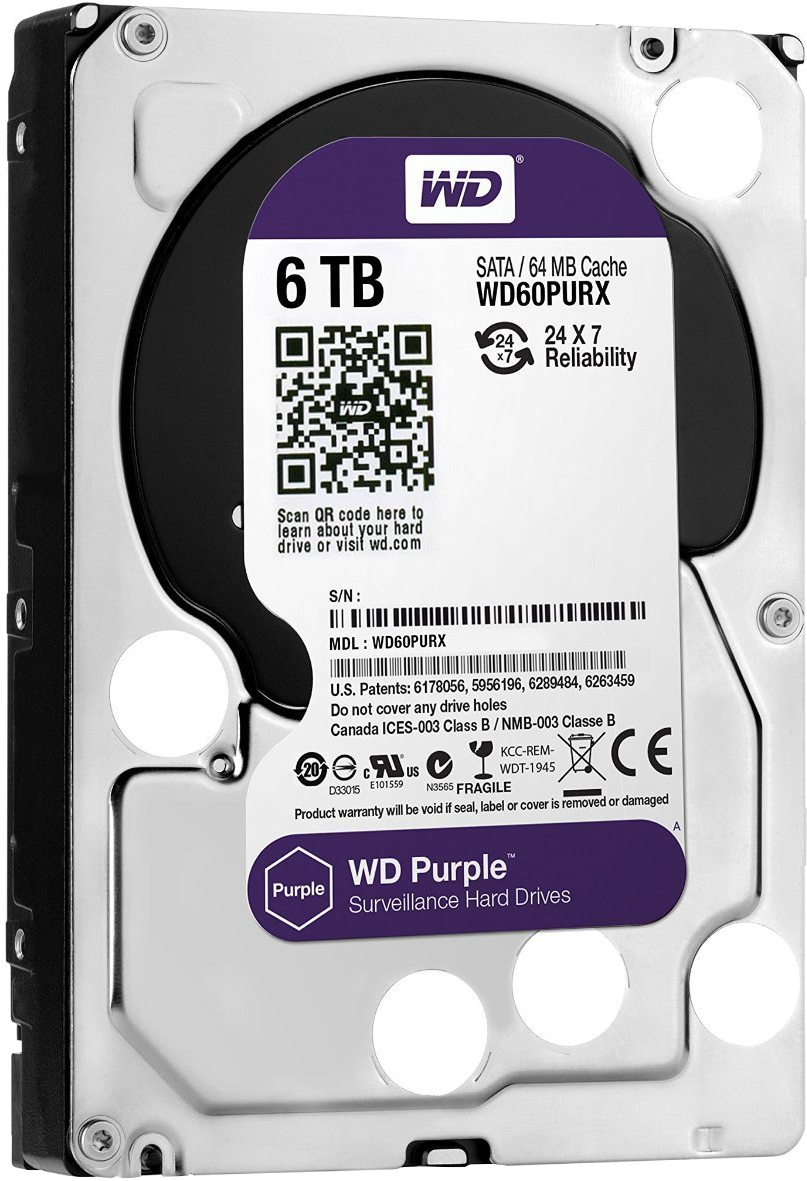 “btagger”
EPG Decoding
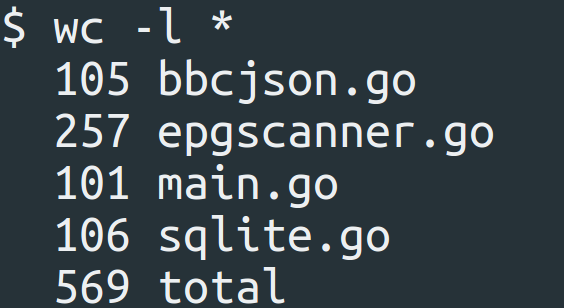 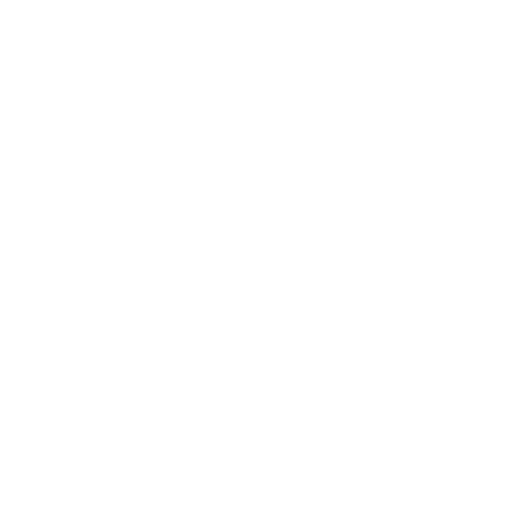 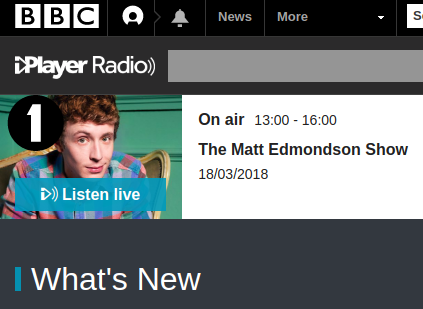 “Now playing”
Track info
Tracks.db
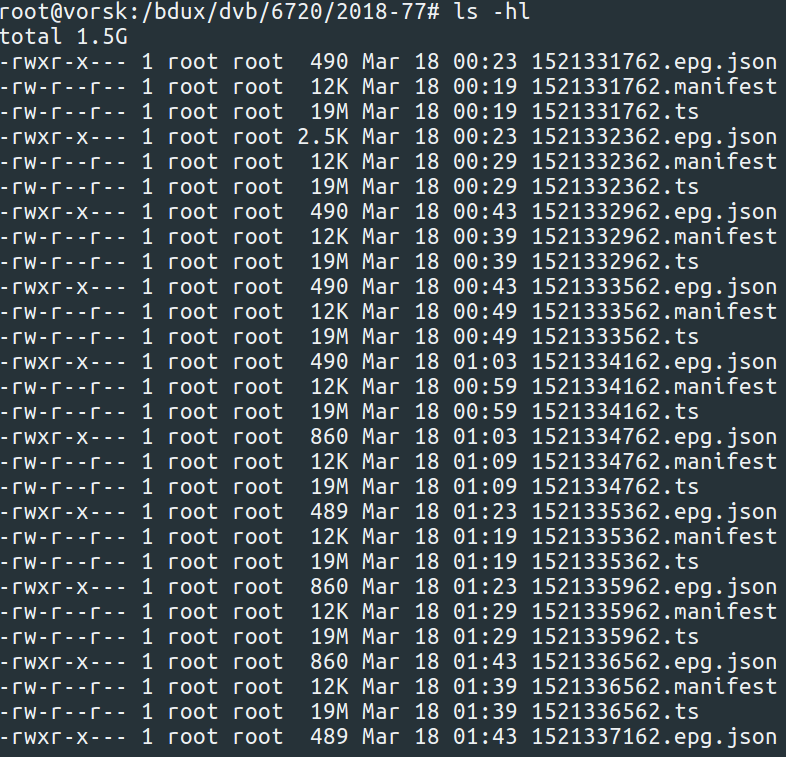 Low Priority: Playback
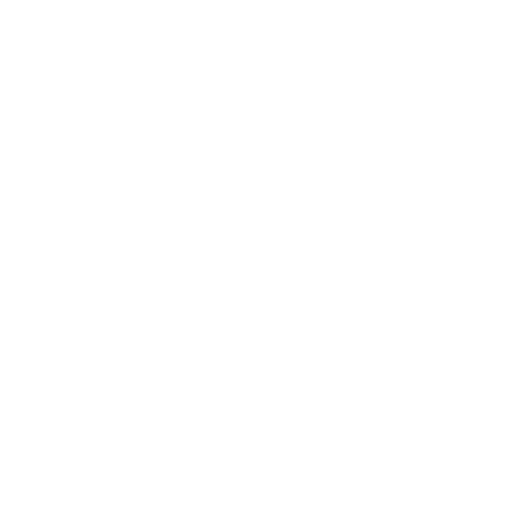 tracks.db
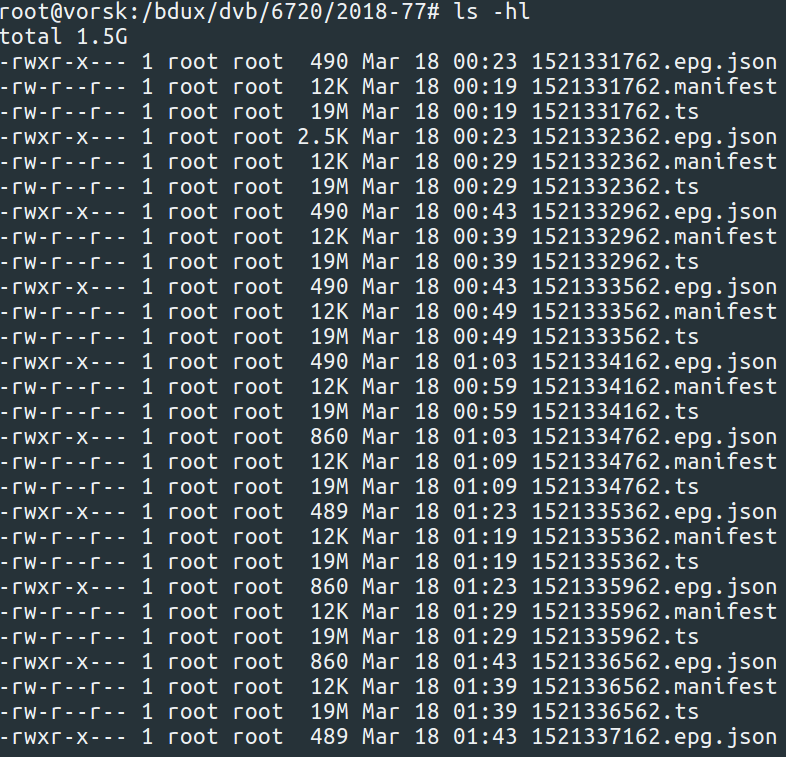 “bauthserver”
“audioserver”
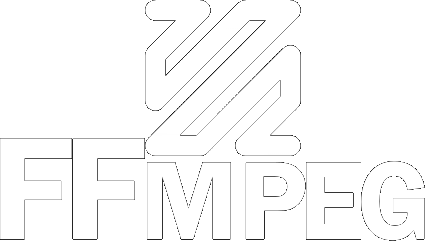 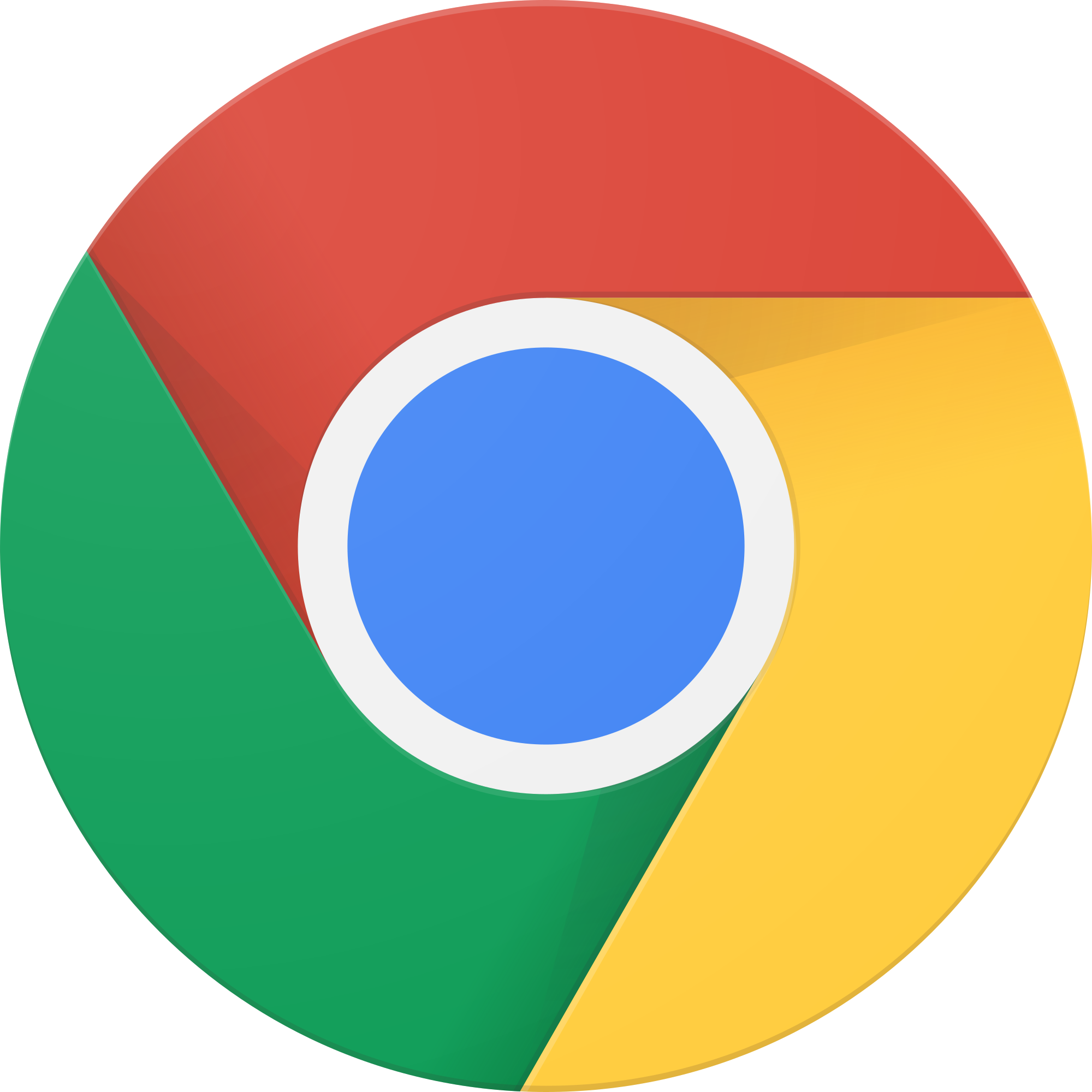 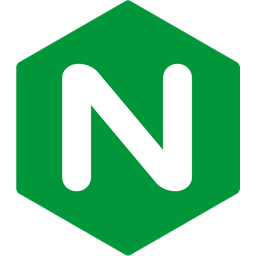 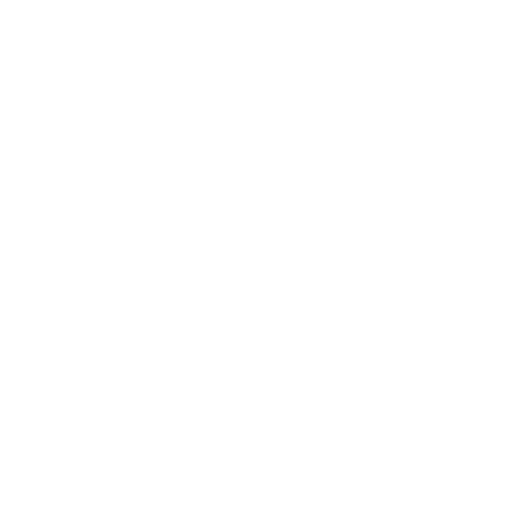 “bfl”

             User state
              Rendering
              API
              “Real time”
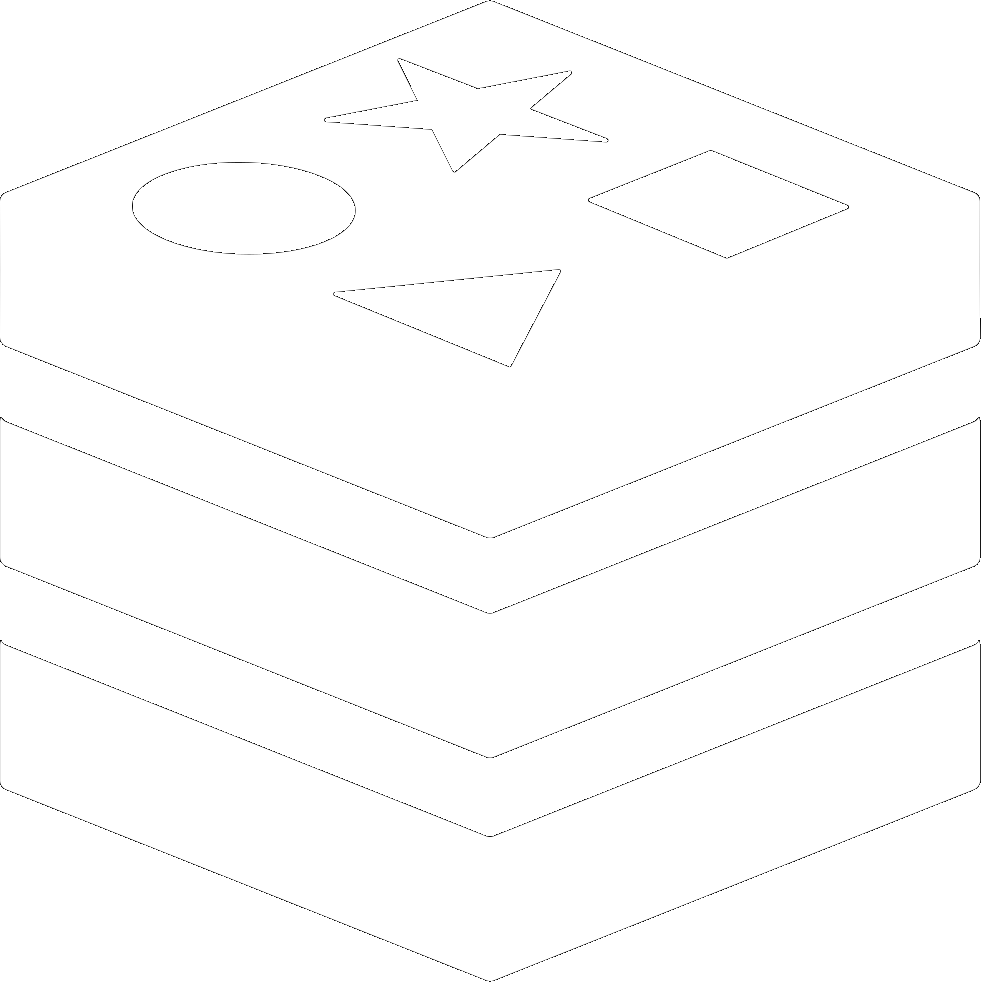 tracks.db
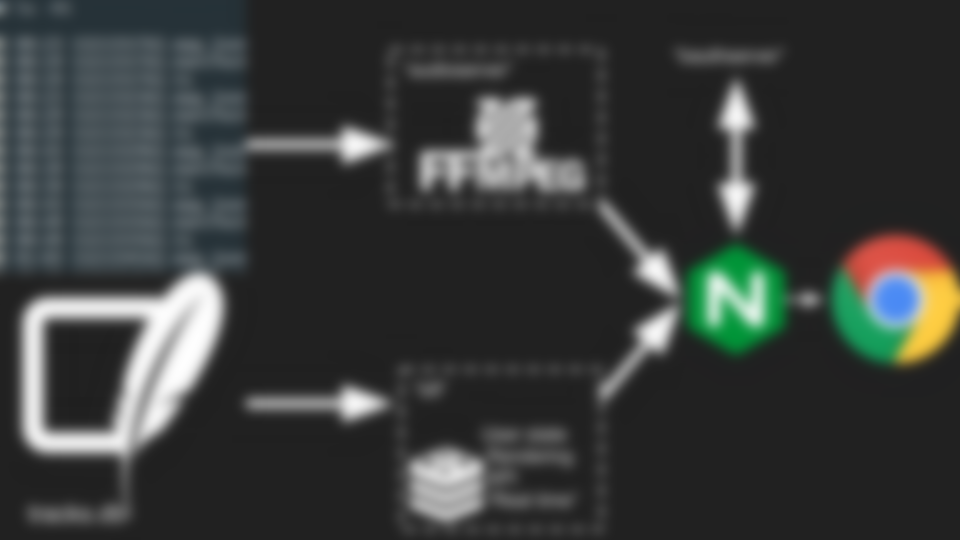 Total LOC: 80k~
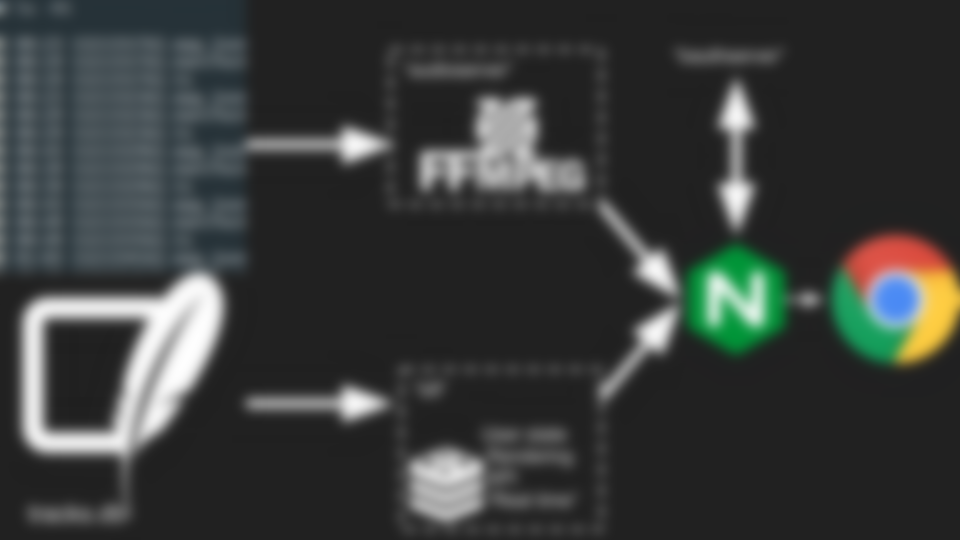 Total LOC: 80k~
+ breaks from time to time
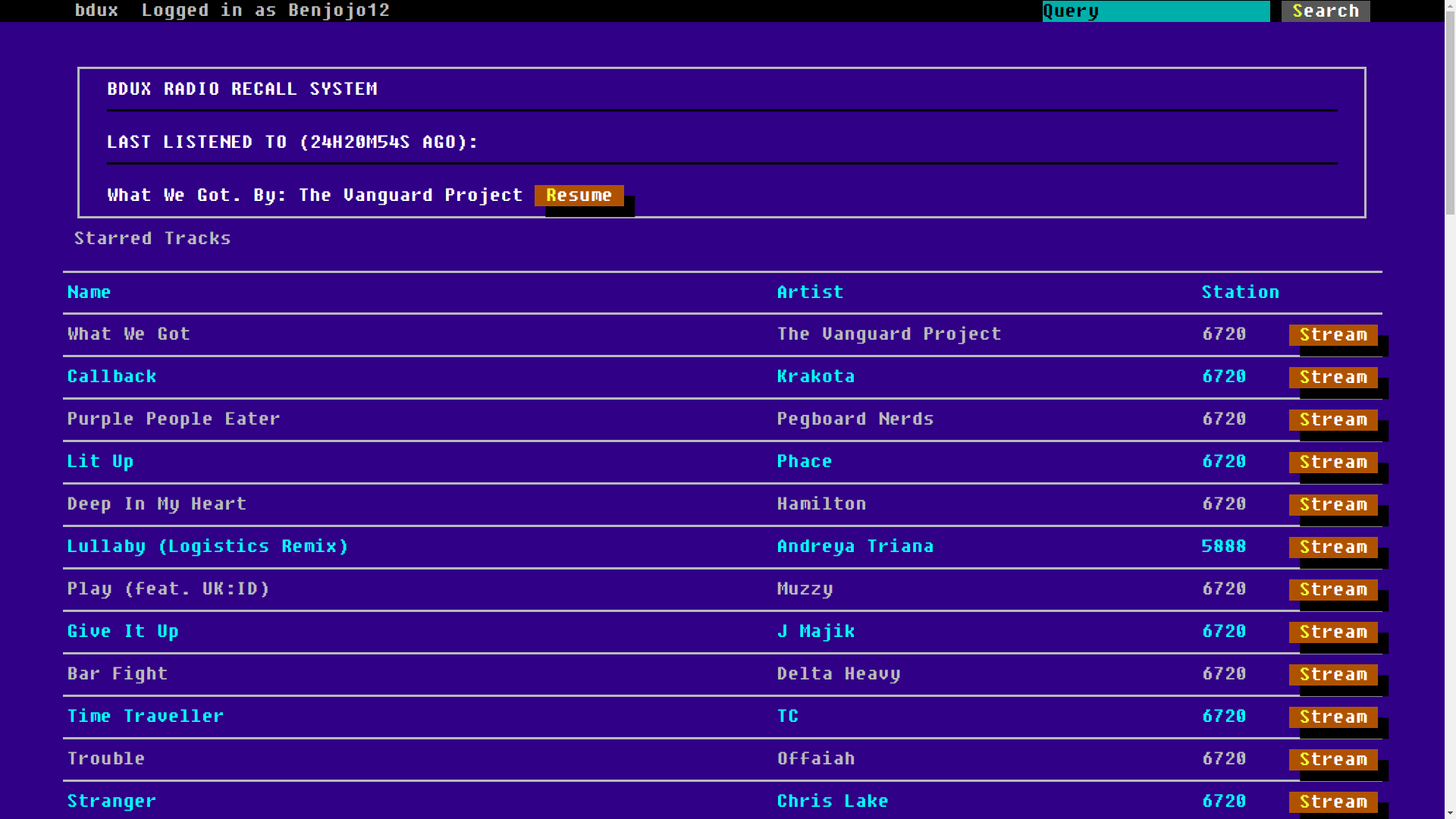 Data isn't always great
Simulcasts
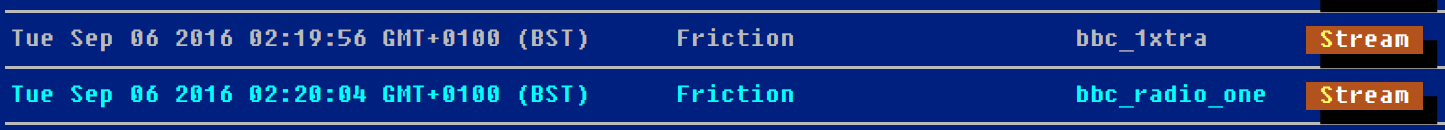 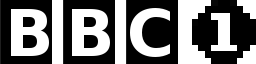 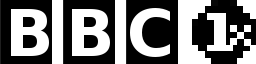 +
Spelling errors in track data
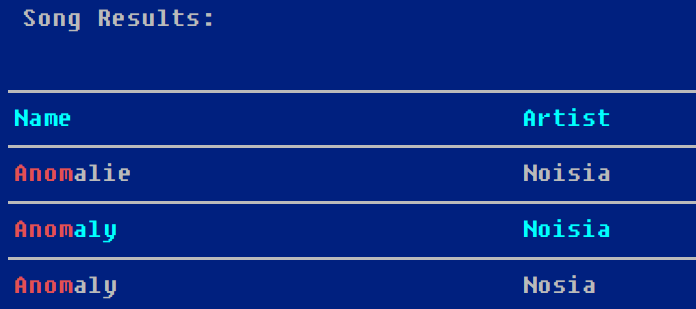 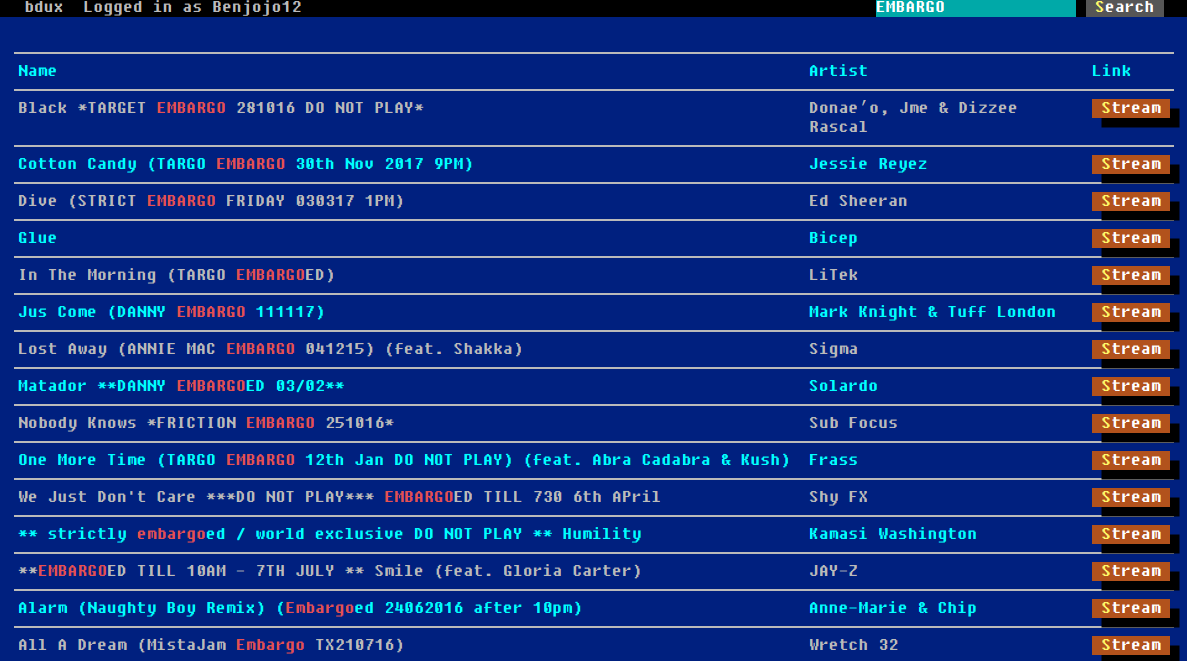 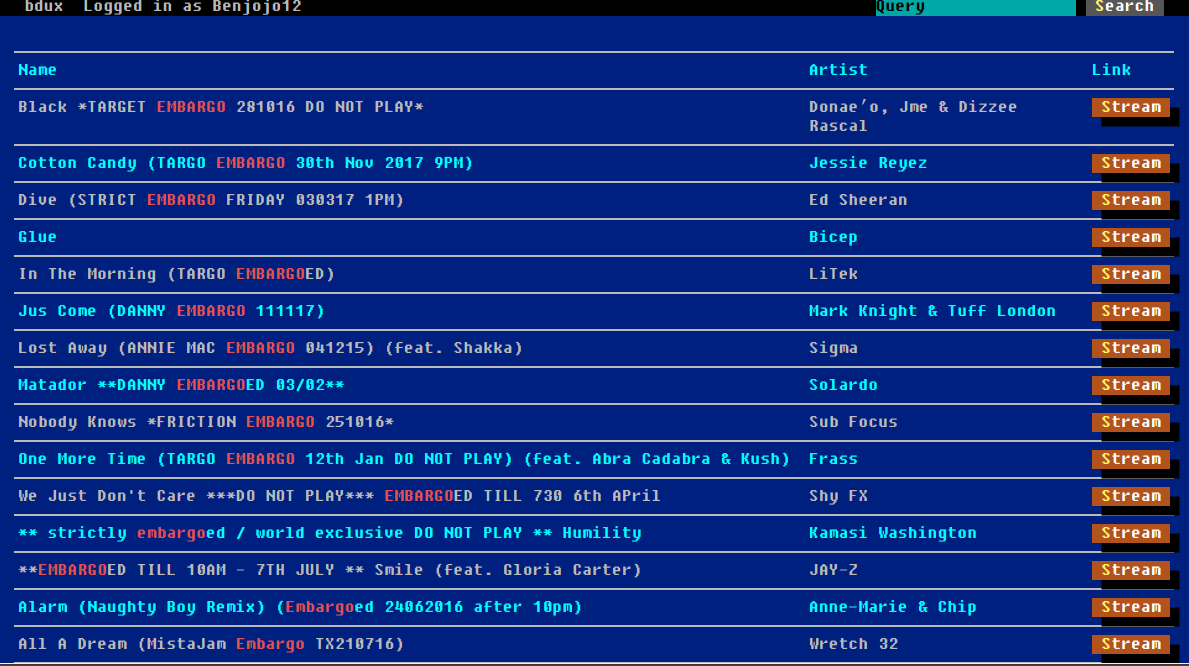 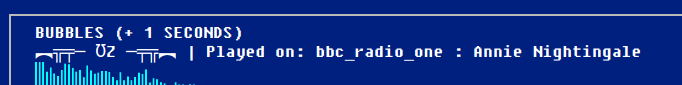 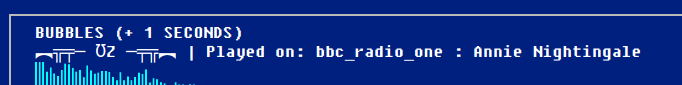 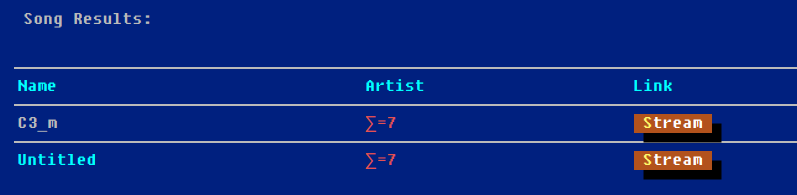 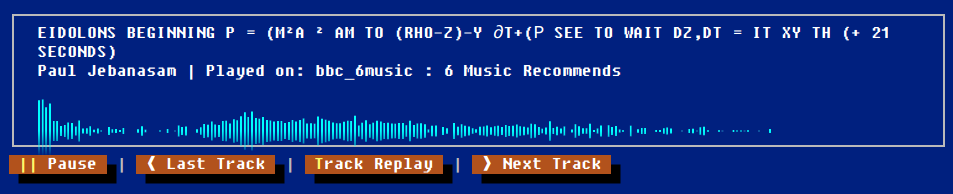 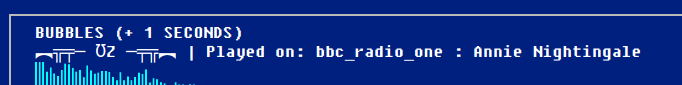 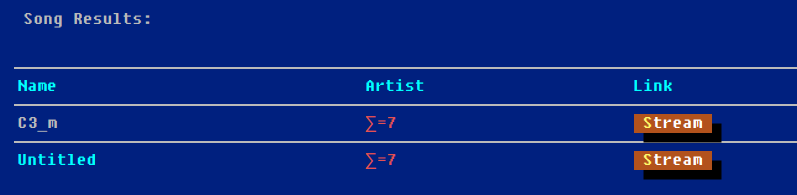 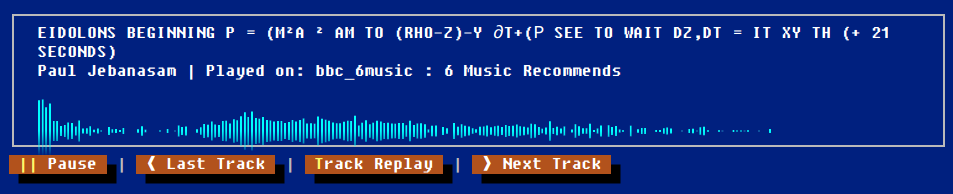 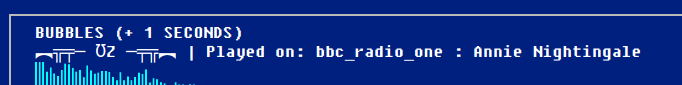 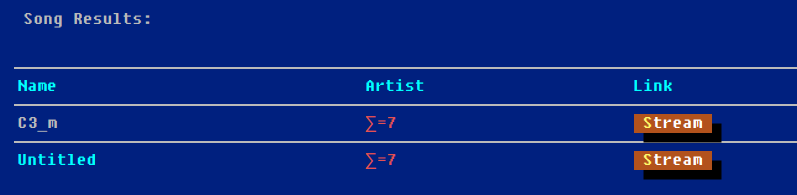 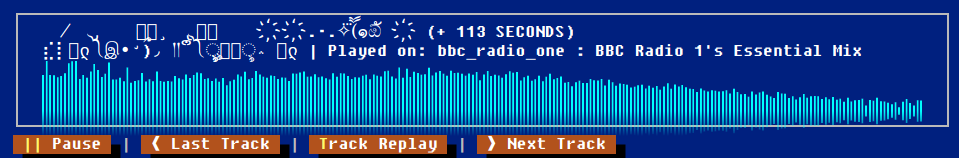 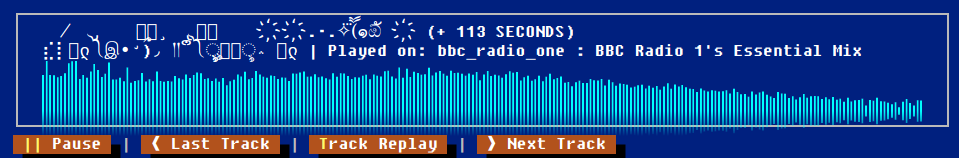 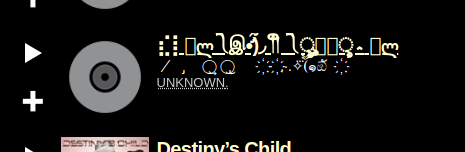 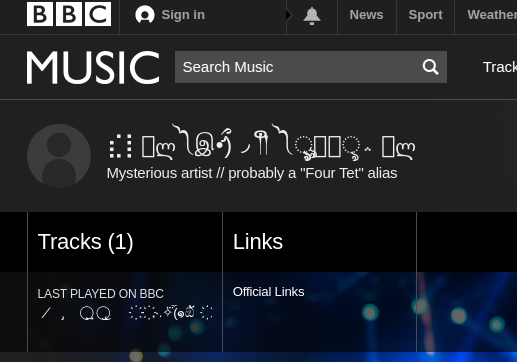 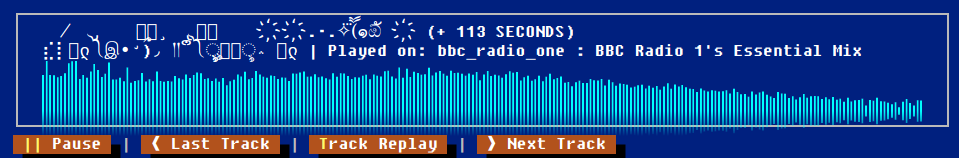 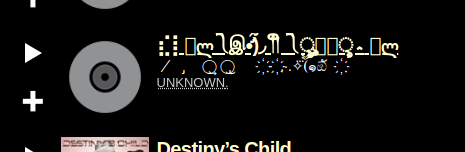 “Don’t mess up like Ben did”
NTP     Sync      All      Systems
Ensure you think about failure boundaries and expectations for each µ-service you run
Run migrations as slow as you need for irreplaceable data
Keep original copies of data you are importing, you can fix your mess ups years after you make them
Don’t live in the UK where all digital radio is MPEG-2
Don’t forget about metrics
Make sure your metrics actually connect to bad things happening
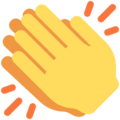 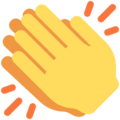 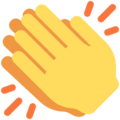 Questions?
Or complaints to: ben+nttw3@benjojo.co.uk